Overview: Discovering Ecology
Ecology is the scientific study of the interactions between organisms and the environment
These interactions determine the distribution of organisms and their abundance
Modern ecology includes observation and experimentation
The rediscovery of the nearly extinct harlequin toad in Costa Rica raises many ecological questions
What environmental factors limit their geographic distribution?
What factors (food, pathogens) affect population  size?
Figure 40.1
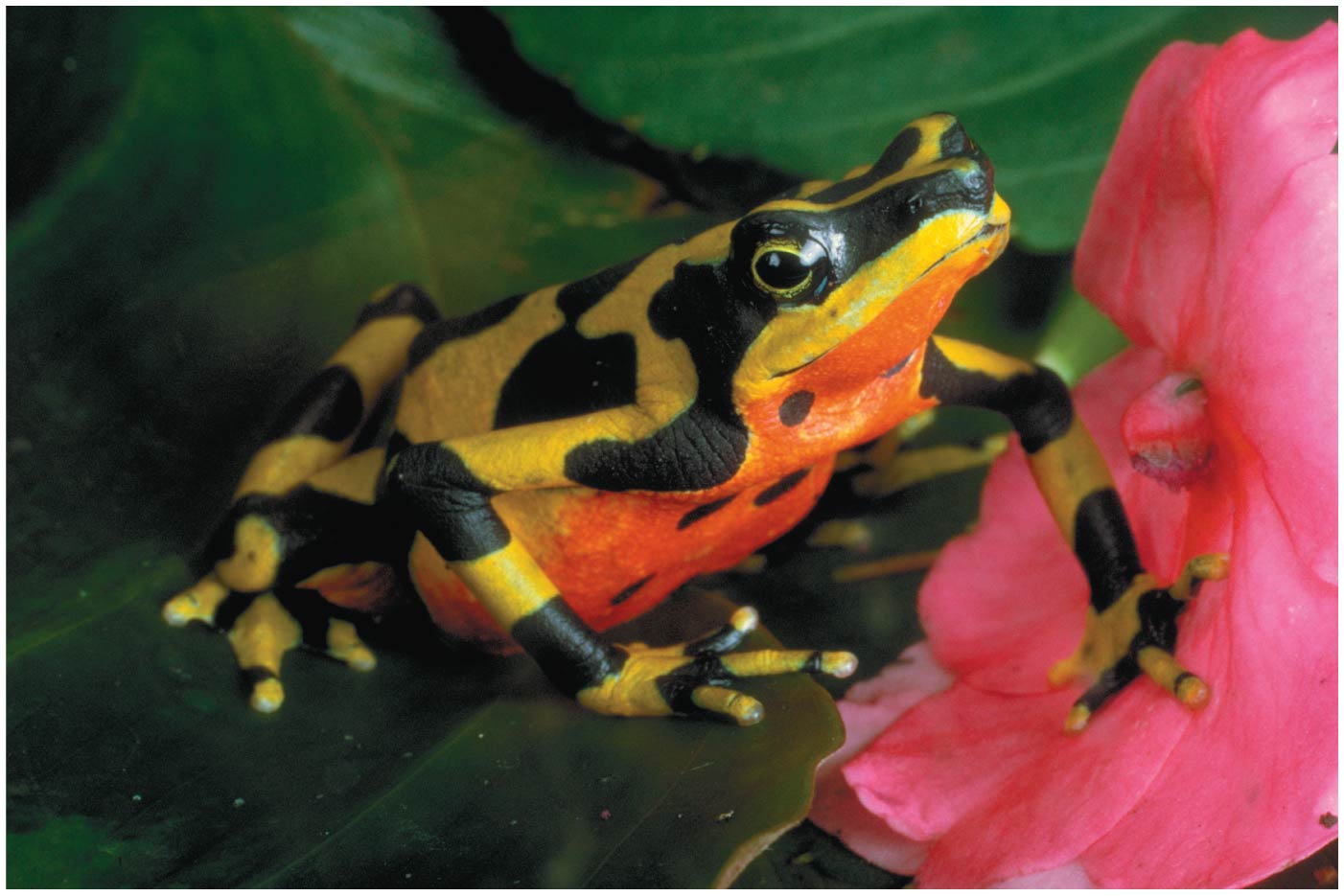 [Speaker Notes: Figure 40.1 What threatens this amphibian’s survival?]
Figure 40.2
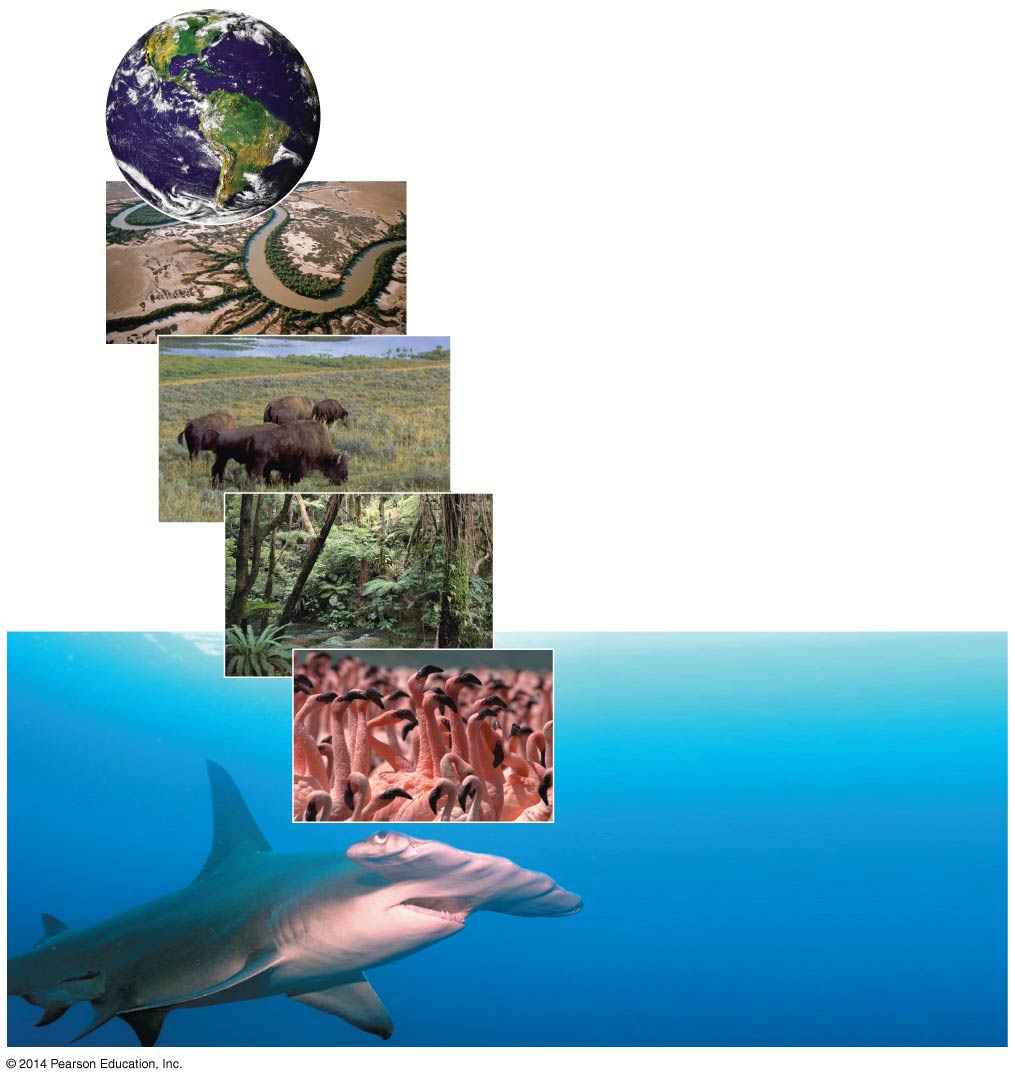 Global ecology
Landscape ecology
Ecosystem ecology
Community ecology
Population ecology
Organismal ecology
[Speaker Notes: Figure 40.2 Exploring the scope of ecological research]
Figure 40.2b
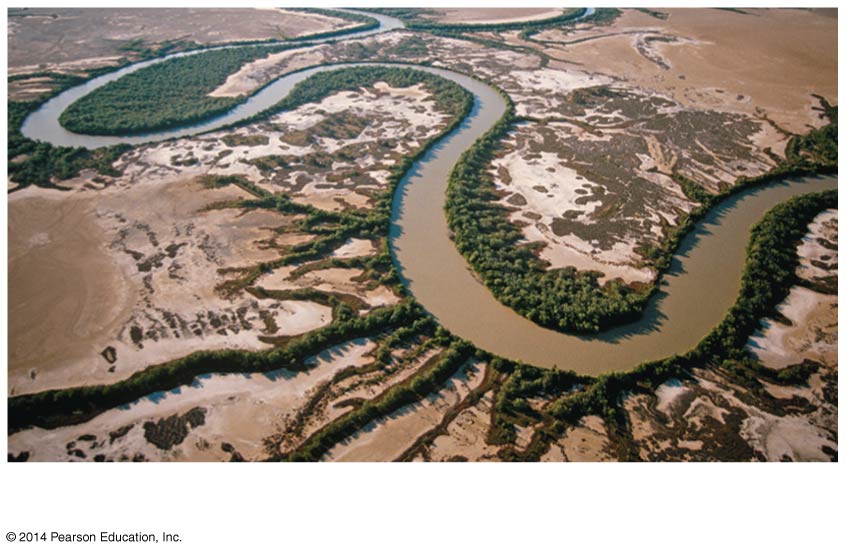 Landscape ecology
[Speaker Notes: Figure 40.2b Exploring the scope of ecological research (part 2: landscape)]
Figure 40.2c
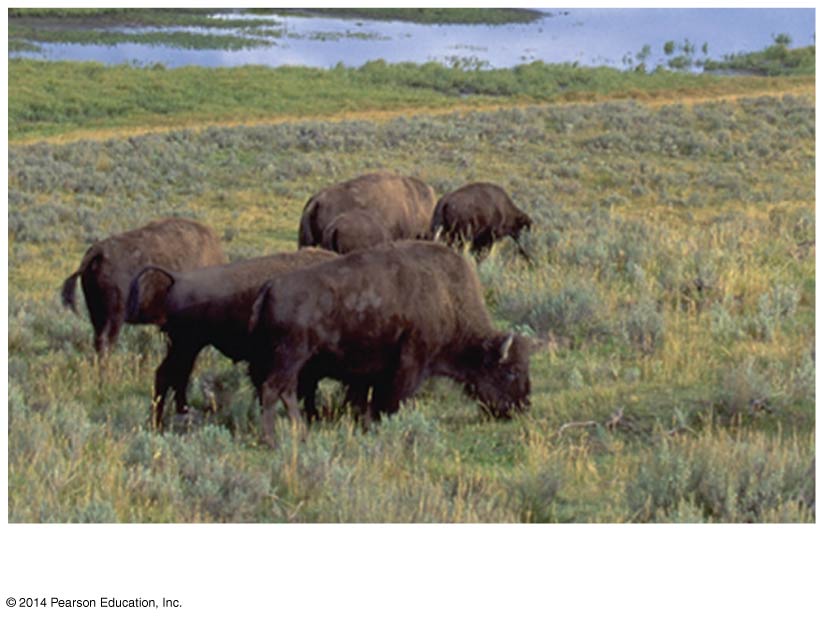 Ecosystem ecology
[Speaker Notes: Figure 40.2c Exploring the scope of ecological research (part 3: ecosystem)]
Community ecology deals with the whole array of interacting species in a community
A community is a group of populations of different species in an area
Figure 40.2d
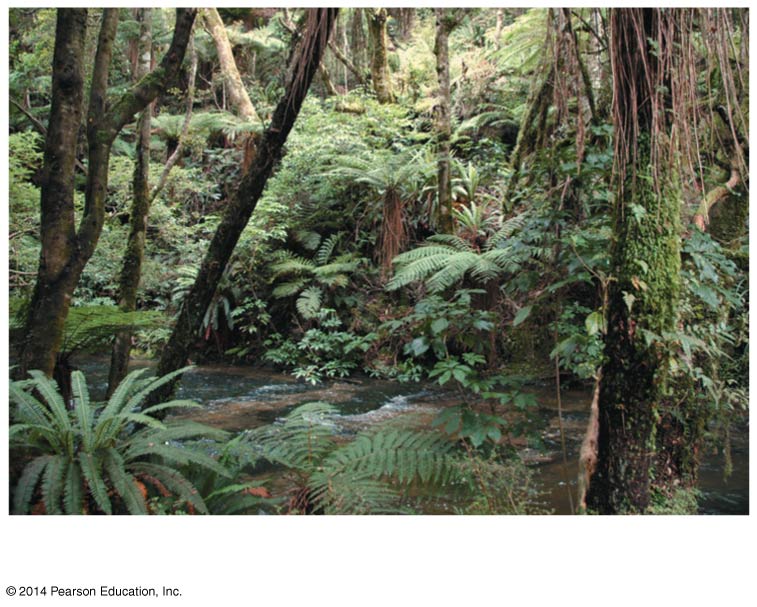 Community ecology
[Speaker Notes: Figure 40.2d Exploring the scope of ecological research (part 4: community)]
Population ecology focuses on factors affecting population size over time
A population is a group of individuals of the same species living in an area
Figure 40.2e
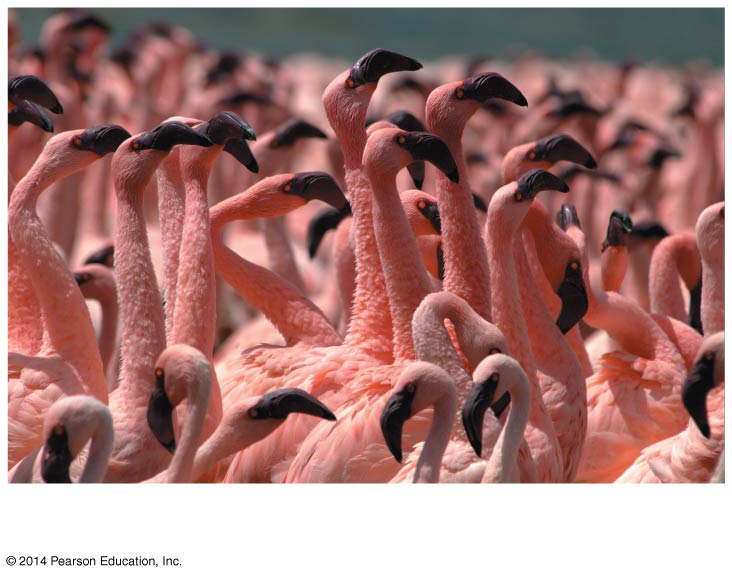 Population ecology
[Speaker Notes: Figure 40.2e Exploring the scope of ecological research (part 5: population)]
Concept 40.1: Earth’s climate influences the structure and distribution of terrestrial biomes
The long-term prevailing weather conditions in an area constitute its climate
Four major abiotic components of climate are temperature, precipitation, sunlight, and wind
Abiotic factors are the nonliving chemical and physical attributes of the environment
Biotic factors are the other organisms that make up the living component of the environment
Macroclimate consists of patterns on the global, regional, and landscape level
Global Climate Patterns
Global climate patterns are determined largely by solar energy and the planet’s movement in space
The warming effect of the sun causes temperature variations, which drive evaporation and the circulation of air and water
This causes latitudinal variations in climate
Latitudinal variation in sunlight intensity is caused by the curved shape of Earth
Sunlight strikes the tropics, regions between 23.5 north and 23.5 south latitude, most directly
At higher latitudes, where sunlight strikes Earth at an oblique angle, light is more diffuse
Figure 40.3a
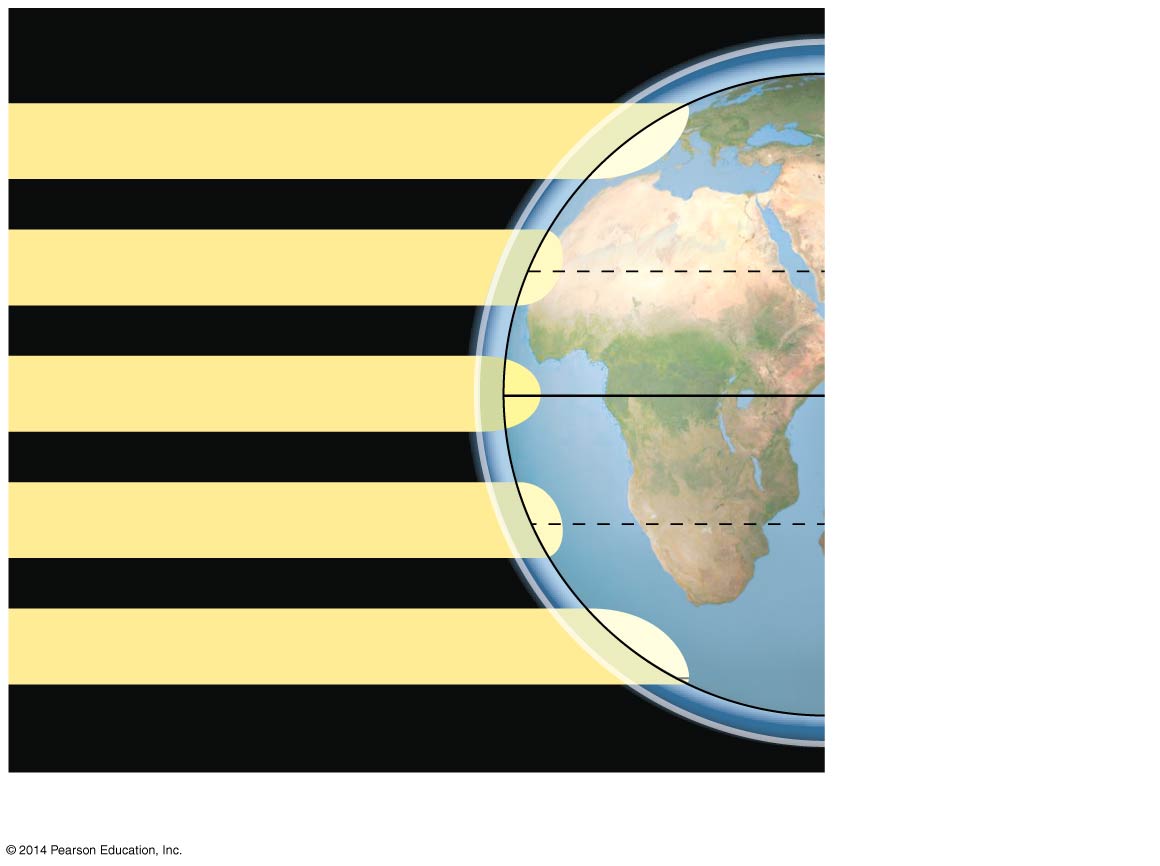 Atmosphere
90N (North Pole)
Low angle of incoming sunlight
23.5N (Tropic of
             Cancer)
Sun overhead at equinoxes
0 (Equator)
23.5S (Tropic of
            Capricorn)
Low angle of incoming sunlight
90S (South Pole)
Latitudinal variation in sunlight intensity
[Speaker Notes: Figure 40.3a Exploring global climate patterns (part 1: sunlight intensity)]
Global air circulation and precipitation patterns are initiated by intense solar radiation near the equator
Warm, wet air rising near the equator creates precipitation in the tropics
Dry air descending at 30 north and south latitudes causes desert conditions
This pattern of precipitation and drying is repeated at the 60 north and south latitudes and the poles
Figure 40.3b
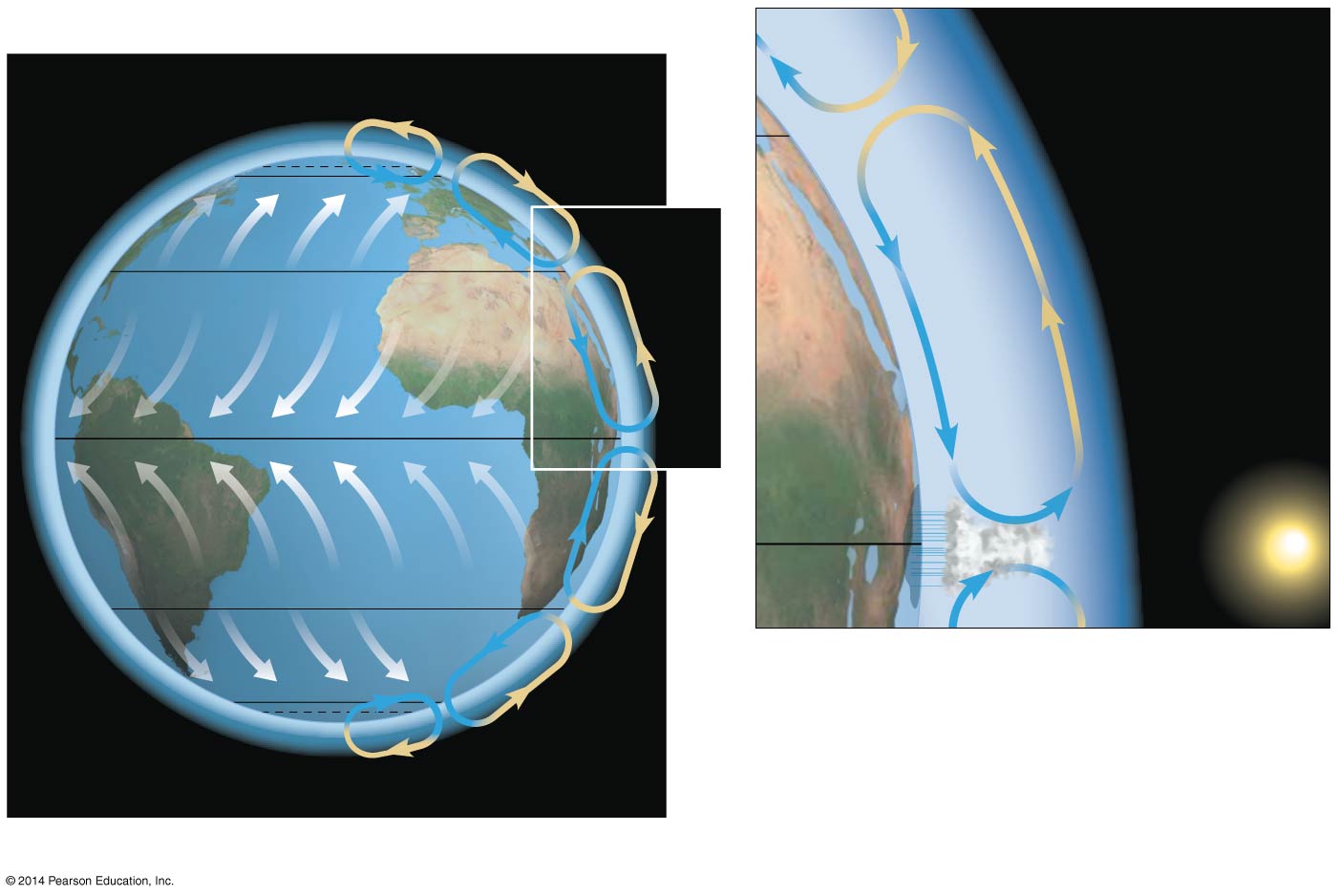 66.5N (Arctic Circle)
Descending
dry air
absorbs 
moisture.
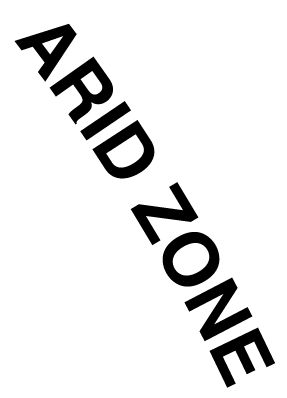 30N
60N
Westerlies
30N
Ascending
moist air
releases 
moisture.
Northeast trades
0
Southeast trades
0
30S
Westerlies
60S
66.5S (Antarctic Circle)
Global air circulation and precipitation patterns
[Speaker Notes: Figure 40.3b Exploring global climate patterns (part 2: air circulation and precipitation)]
Seasonality
Seasonal variations of light and temperature increase steadily toward the poles
Seasonality at high latitudes is caused by the tilt of Earth’s axis of rotation and its annual passage around the sun
Belts of wet and dry air straddling the equator shift throughout the year with the changing angle of the sun
Changing wind patterns affect ocean currents
Figure 40.4
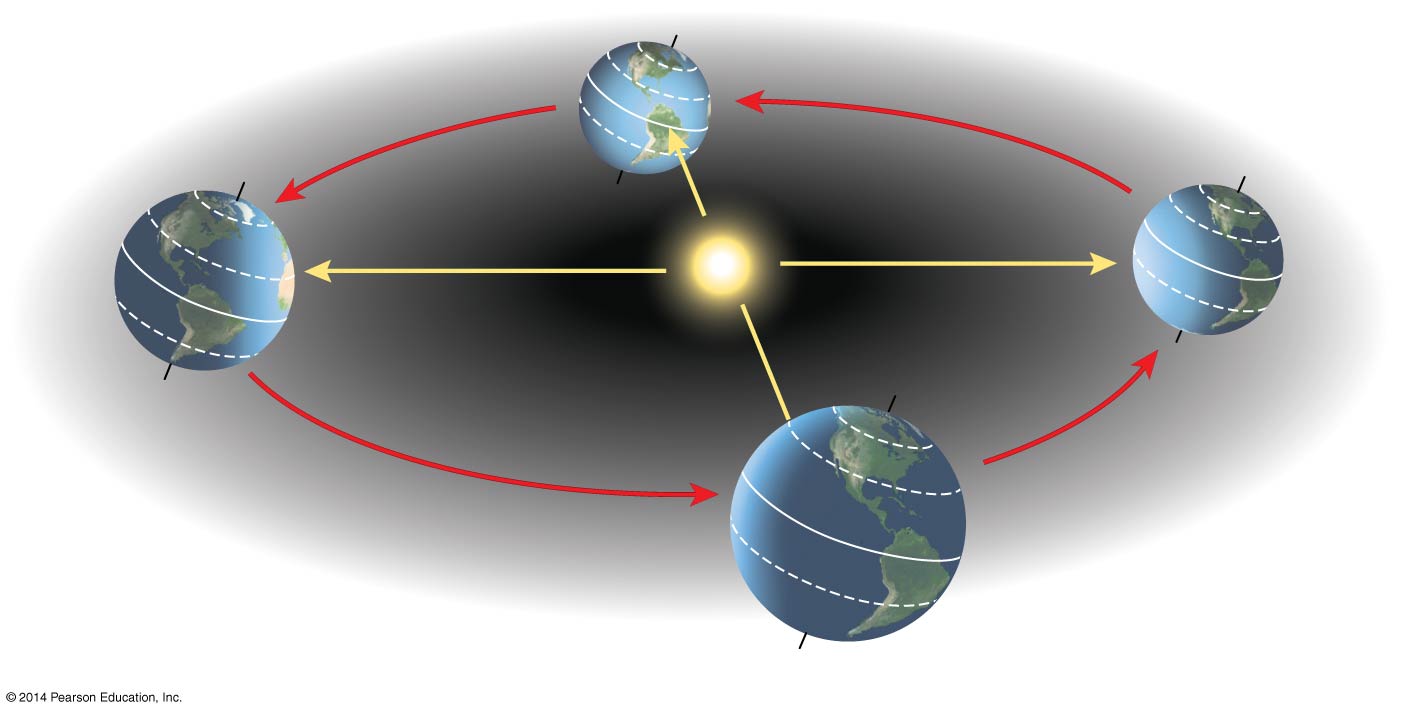 March equinox
December solstice
60N
Constant tilt
of 23.5
30N
June solstice
0 (equator)
30S
September equinox
[Speaker Notes: Figure 40.4 Seasonal variation in sunlight intensity]
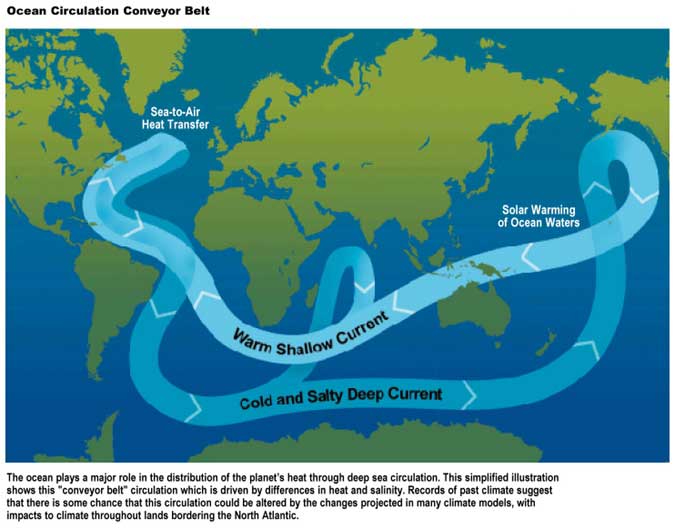 Bodies of Water
Oceans, their currents, and large lakes moderate the climate of nearby terrestrial environments
The California Current carries cold water southward along western North America
The Gulf Stream carries warm water from the equator to the North Atlantic
Figure 40.5
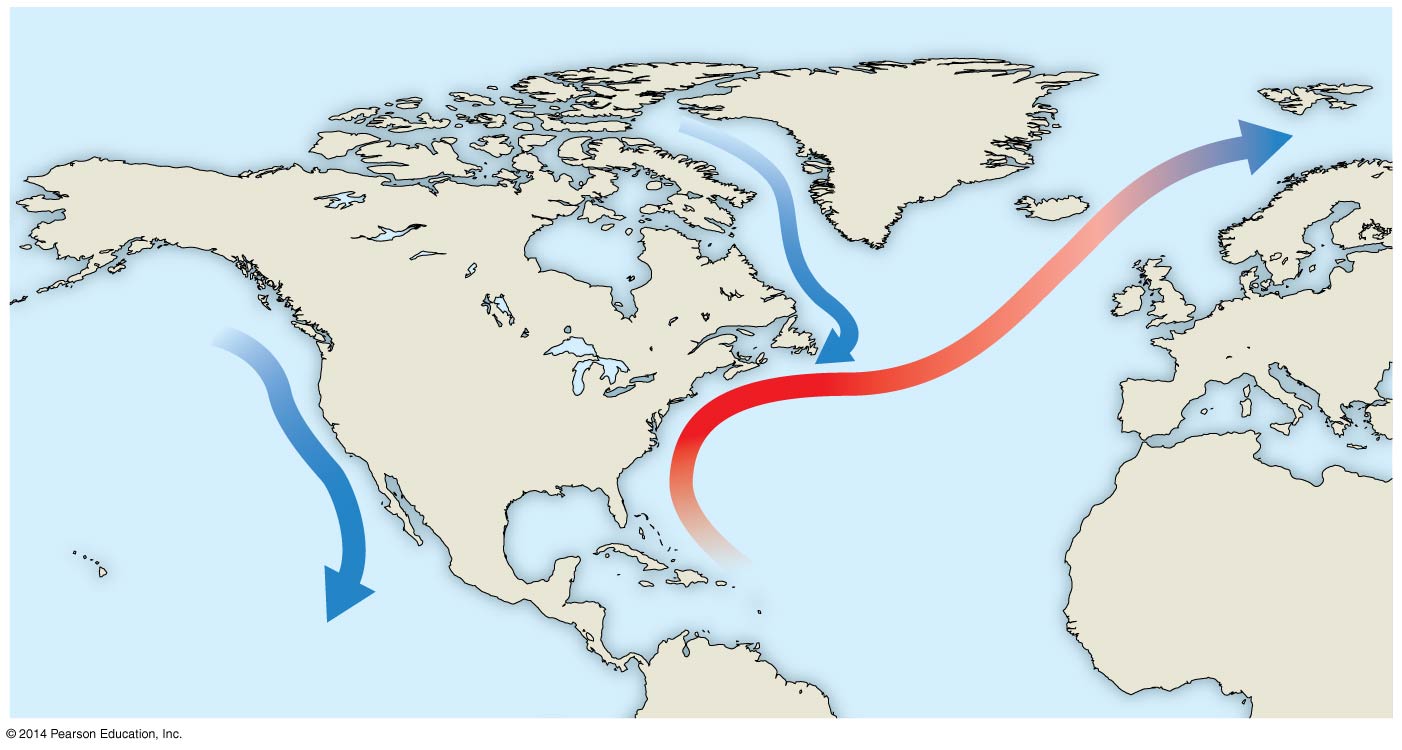 Labrador
Current
California
Current
Gulf Stream
ATLANTIC
OCEAN
PACIFIC
OCEAN
[Speaker Notes: Figure 40.5 Circulation of surface water in the oceans around North America]
During the day, air rises over warm land and draws a cool breeze from the water across the land
As the land cools at night, air rises over the warmer water and draws cooler air from land back over the water, which is replaced by warmer air from offshore
Figure 40.6
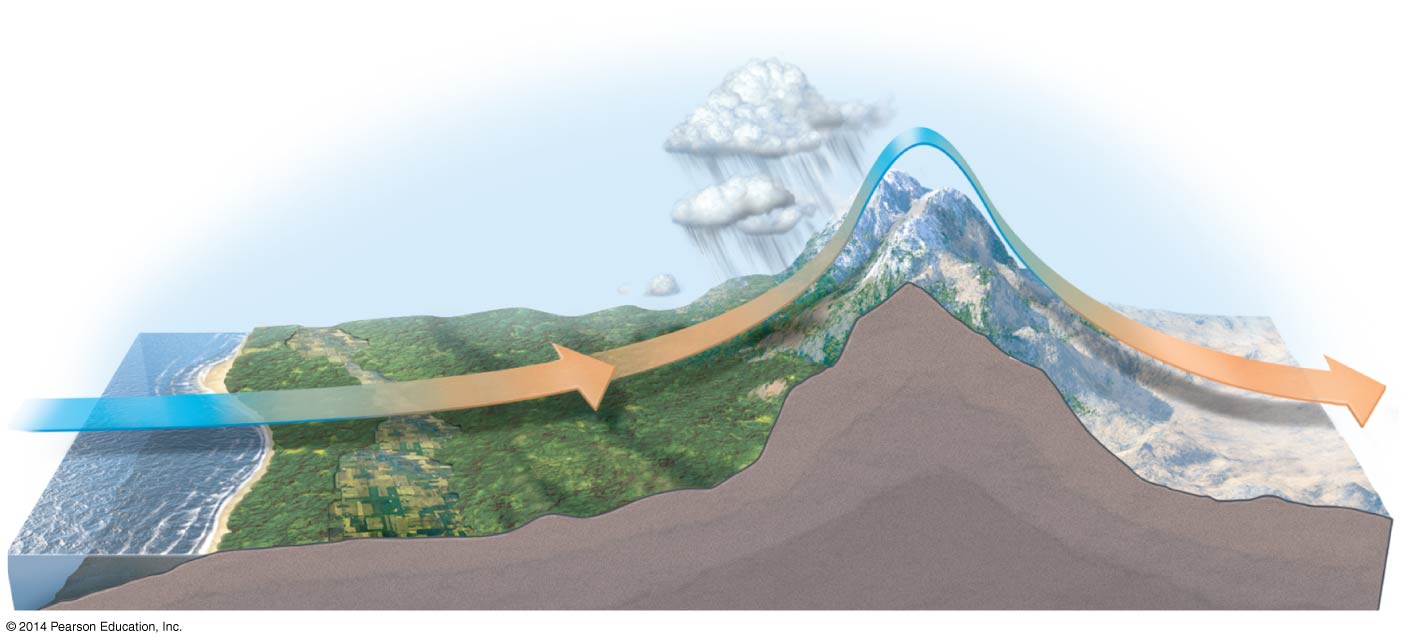 Leeward side
of mountains
Air flow
Mountain
range
Ocean
[Speaker Notes: Figure 40.6 How large bodies of water and mountains affect climate]
Mountains
Rising air releases moisture on the windward side of a peak and creates a “rain shadow” as it absorbs moisture on the leeward side
Many deserts are found in the “rain shadow” of mountains
Mountains affect the amount of sunlight reaching an area
In the Northern Hemisphere, south-facing slopes receive more sunlight than north-facing slopes
Every 1,000-m increase in elevation produces a temperature drop of approximately 6C
Climate and Terrestrial Biomes
Biomes are major life zones characterized by vegetation type (terrestrial biomes) or physical environment (aquatic biomes)
Climate is very important in determining why terrestrial biomes are found in certain areas
Climate affects the latitudinal patterns of terrestrial biomes
Natural and human-caused disturbances alter the distribution of biomes
A disturbance is an event that changes a community by removing organisms and altering resource availability
For example, frequent fires kill woody plants preventing woodlands from establishing
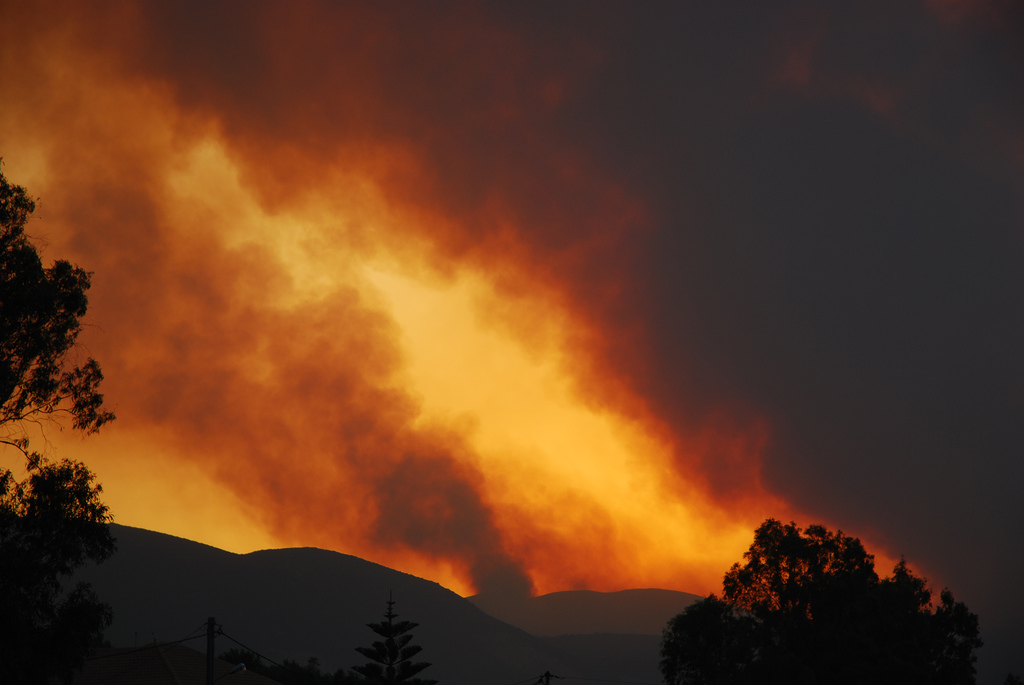 Concept 40.3: Interactions between organisms and the environment limit the distribution of species
Species distributions are the result of ecological and evolutionary interactions through time
Ecological time is the minute-to-minute time frame of interactions between organisms and the environment
Evolutionary time spans many generations and captures adaptation through natural selection
Ecologists ask questions about where species occur and why species occur where they do
Figure 40.12-1
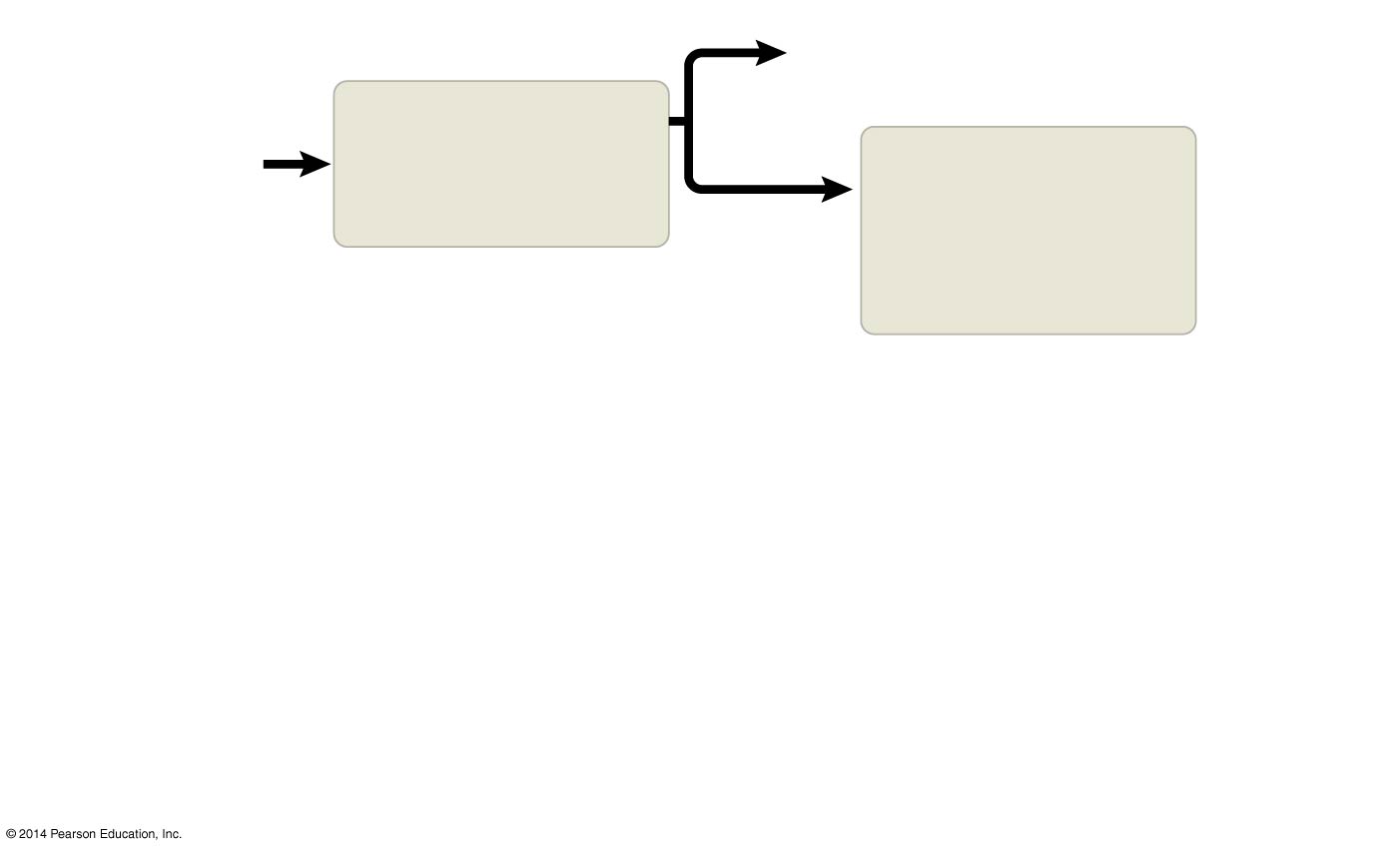 Yes
Area inaccessible
or insufficient time
Why is species
X absent from
an area?
Does dispersal
limit its
distribution?
Do biotic factors
(other species)
limit its
distribution?
No
[Speaker Notes: Figure 40.12-1 Flowchart of factors limiting geographic distribution (step 1)]
Figure 40.12-2
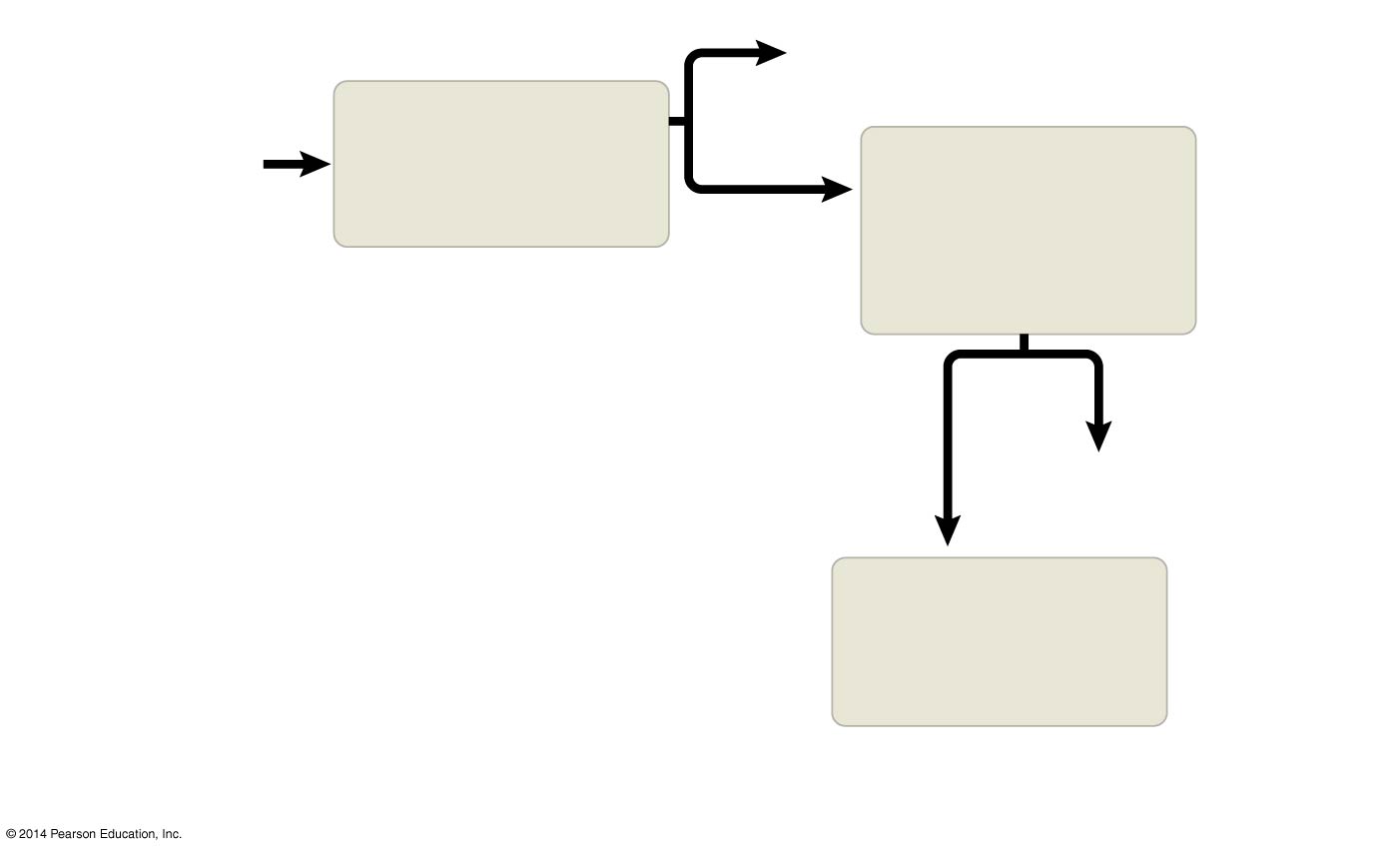 Yes
Area inaccessible
or insufficient time
Why is species
X absent from
an area?
Does dispersal
limit its
distribution?
Do biotic factors
(other species)
limit its
distribution?
No
Yes
No
Predation, parasitism,
competition, disease
Do abiotic factors
limit its
distribution?
[Speaker Notes: Figure 40.12-2 Flowchart of factors limiting geographic distribution (step 2)]
Figure 40.12-3
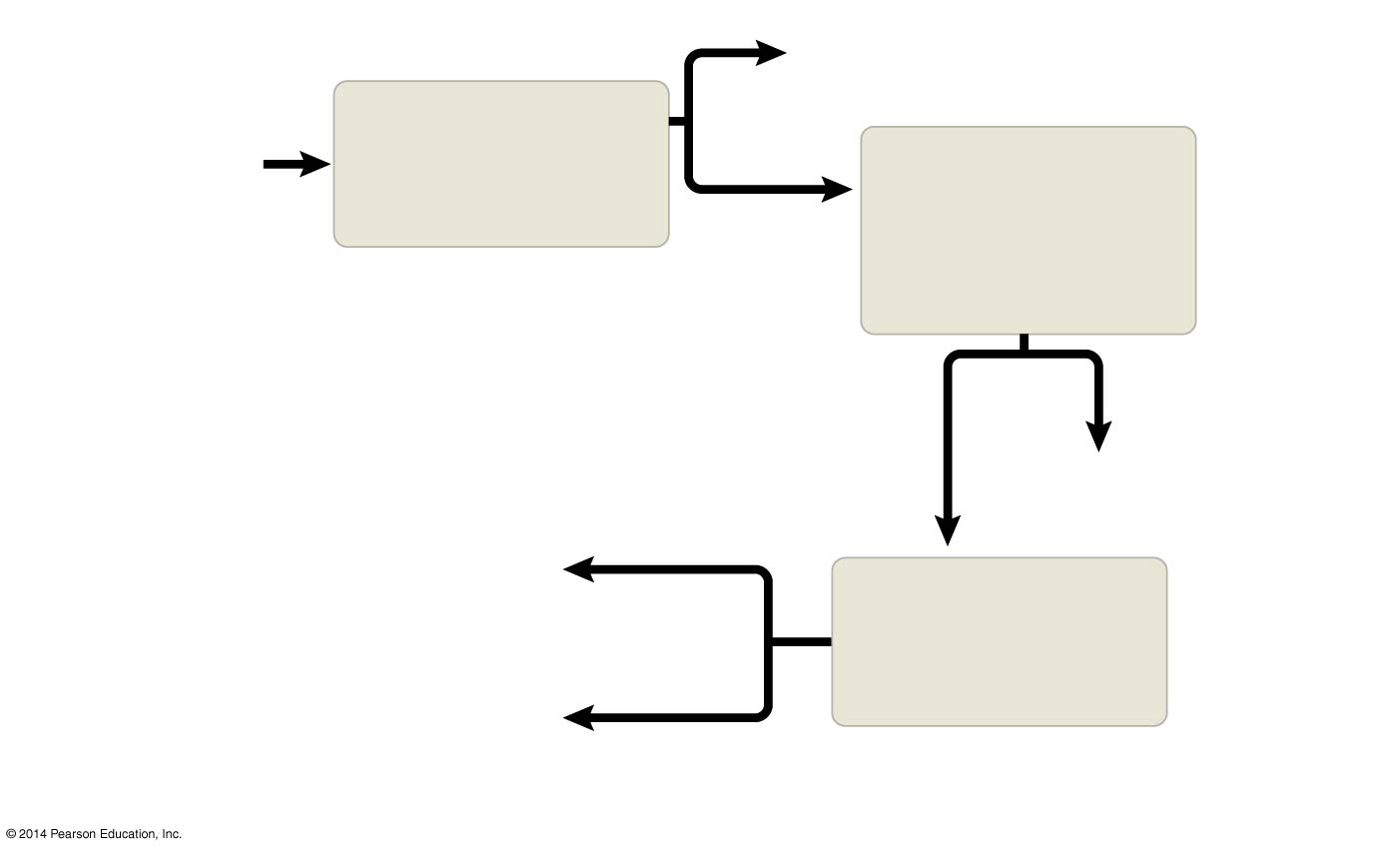 Yes
Area inaccessible
or insufficient time
Why is species
X absent from
an area?
Does dispersal
limit its
distribution?
Do biotic factors
(other species)
limit its
distribution?
No
Yes
No
Predation, parasitism,
competition, disease
Chemical
factors
Water, oxygen, salinity,
pH, soil nutrients, etc.
Do abiotic factors
limit its
distribution?
Temperature, light,
soil structure, fire,
moisture, etc.
Physical
factors
[Speaker Notes: Figure 40.12-3 Flowchart of factors limiting geographic distribution (step 3)]
Dispersal and Distribution
Dispersal is the movement of individuals away from centers of high population density or from their area of origin
Dispersal contributes to the global distribution of organisms
Transplants indicate if dispersal is a key factor limiting species distributions
Transplants include organisms that are intentionally or accidentally relocated from their original distribution
If a transplant is successful, it indicates that the species’ potential range is larger than its actual range
Species transplants can disrupt the communities or ecosystems to which they have been introduced
Biotic Factors
Biotic factors that affect the distribution of organisms may include
Predation
Herbivory
For example, sea urchins can limit the distribution of seaweeds
Mutualism
Parasitism
Competition
Figure 40.13
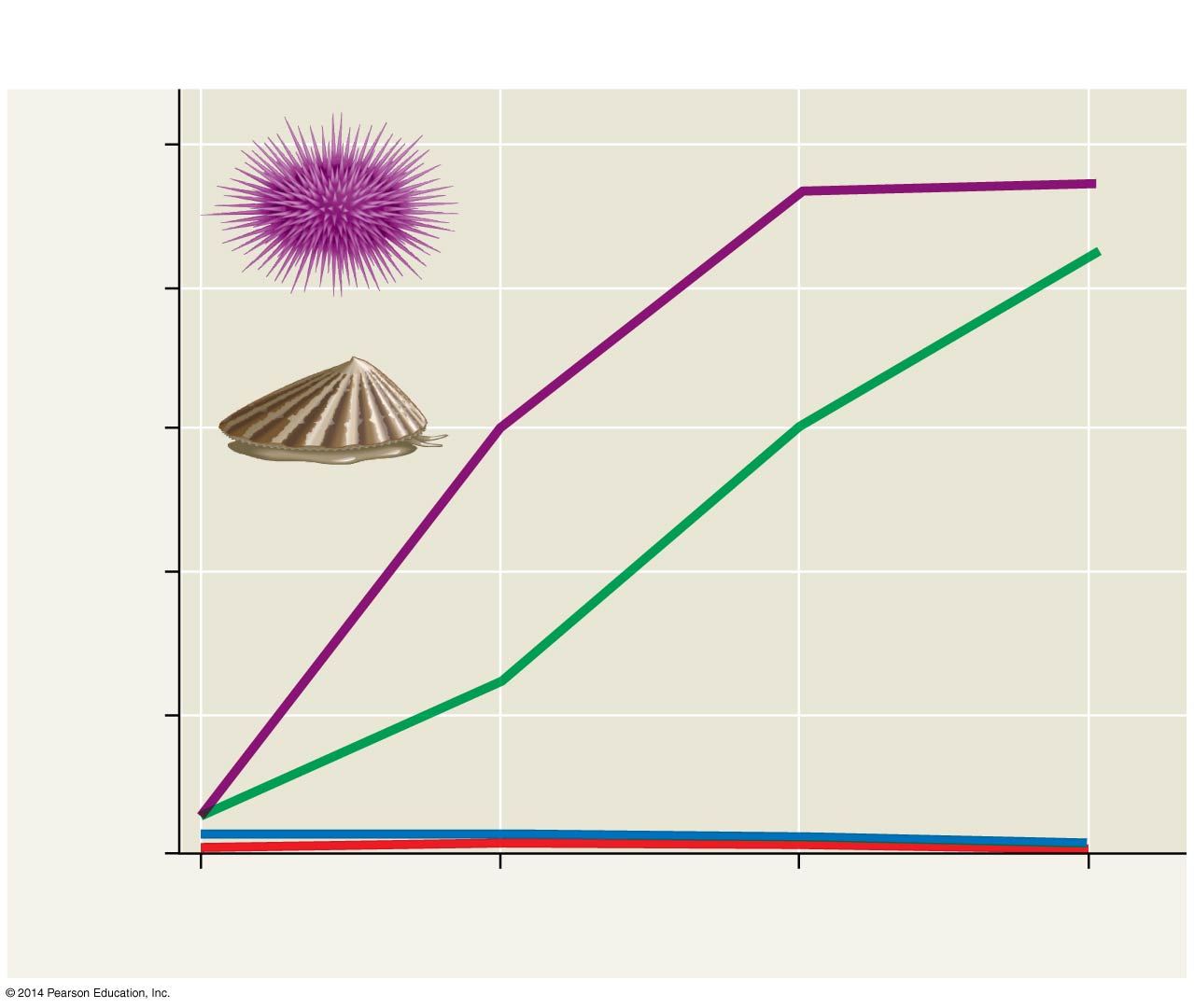 Results
100
Both limpets and urchins
removed
80
Sea urchin
Only urchins
removed
60
Seaweed cover (%)
Limpet
40
Only limpets removed
20
Control (both urchinsand limpets present)
0
August
1983
February
1983
February
1984
August
1982
[Speaker Notes: Figure 40.13 Inquiry: Does feeding by sea urchins limit seaweed distribution?]
Abiotic Factors
Abiotic factors affecting the distribution of organisms include
Temperature
Water and oxygen
Salinity
Sunlight
Rocks and soil
3/29
https://www.ttuhsc.edu/som/physiology/faculty/altenberg/project2.aspx
Biomedical Engineering
Populations
Density
Dispersion
Demographics
Growth
Hope to study growth
https://www.youtube.com/watch?v=-JIuKjaY3r4
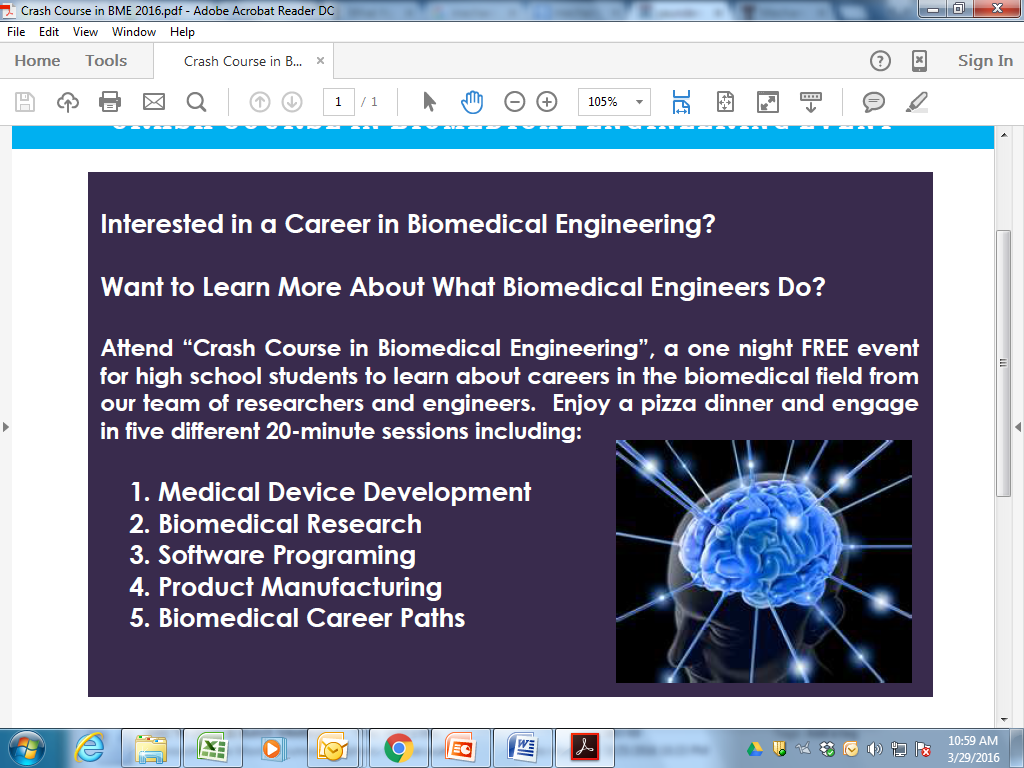 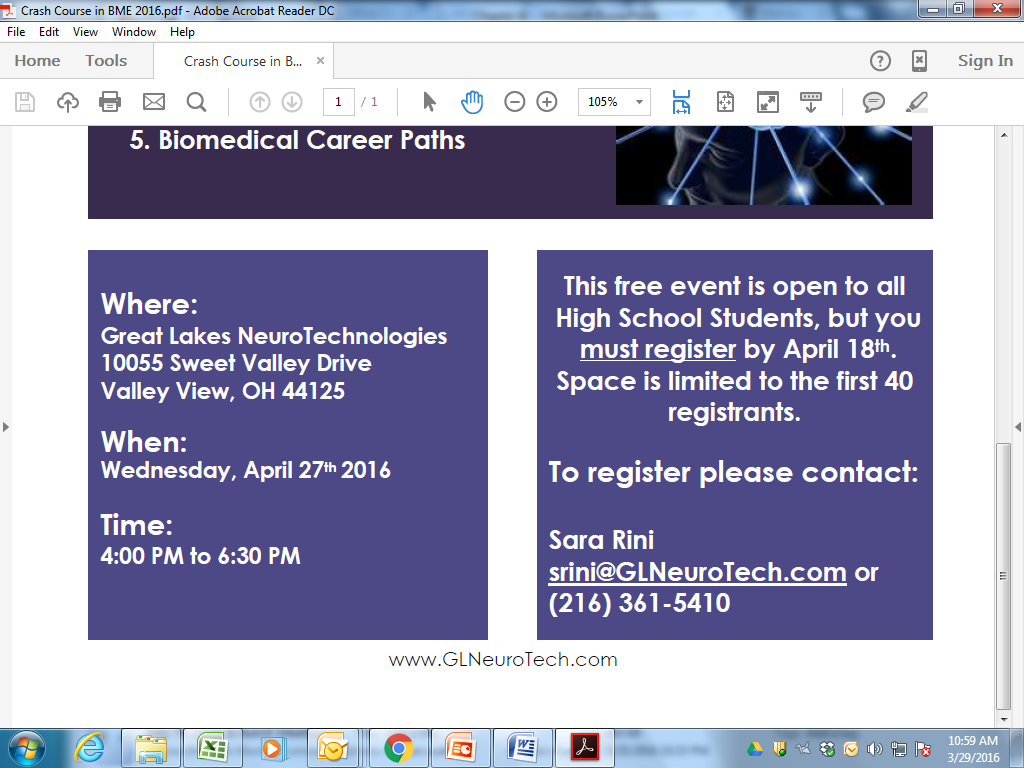 Populations
Population ecology explores how biotic and abiotic factors influence density, distribution, and size of populations
A population is a group of individuals of a single species living in the same general area
Populations are described by their boundaries and size
Density and Dispersion
Density is the number of individuals per unit area or volume
Dispersion is the pattern of spacing among individuals within the boundaries of the population
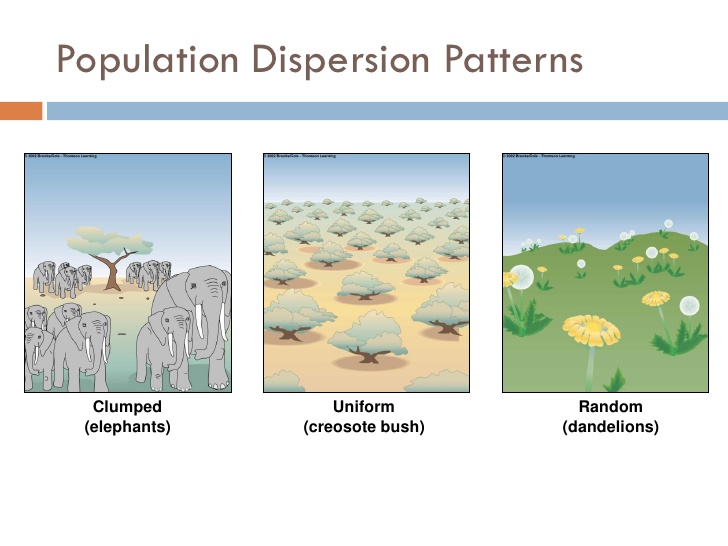 Density: A Dynamic Perspective
In most cases, it is impractical or impossible to count all individuals in a population
Sampling techniques can be used to estimate densities and total population sizes
Population density can be estimated by extrapolation from small samples or an index of population size (e.g., number of nests)
Figure 40.14
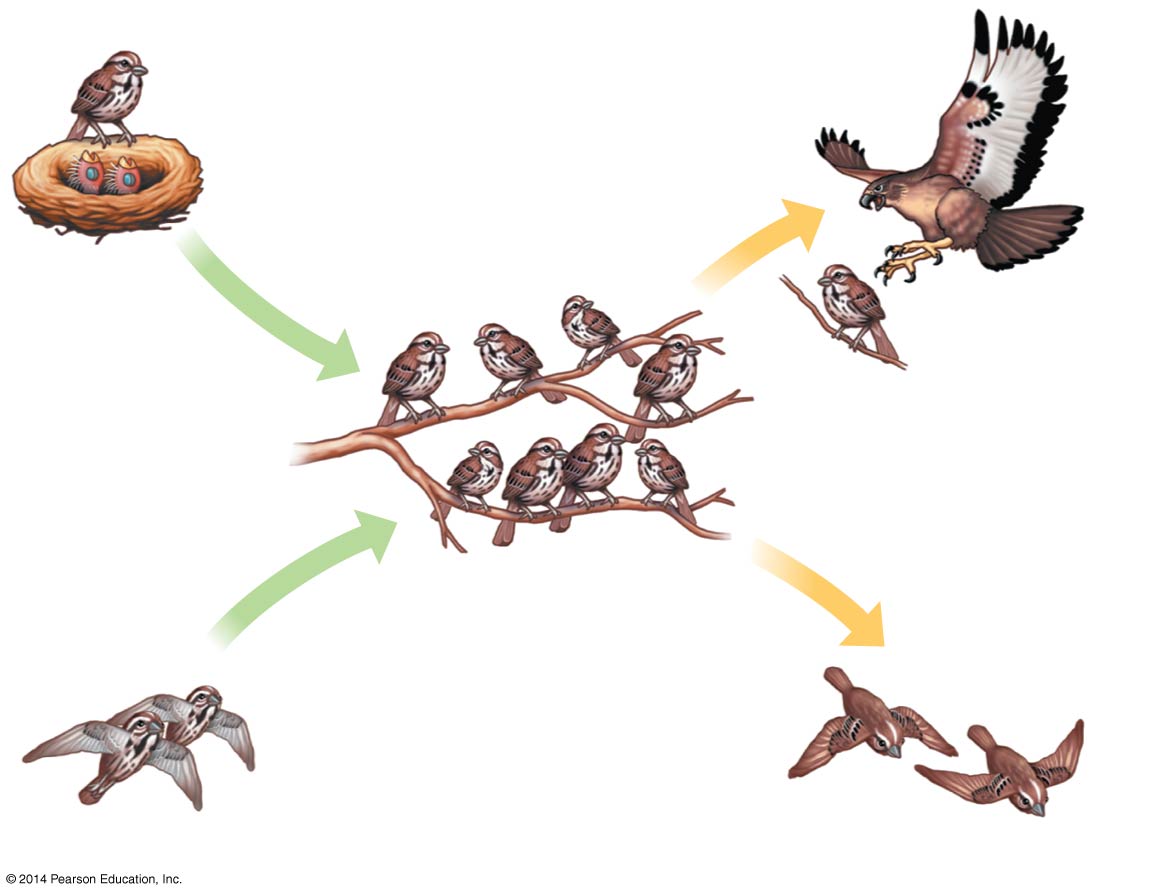 Births
Deaths
Deaths and
emigration
remove individuals
from a population.
Births and
immigration
add individuals to
a population.
Immigration
Emigration
[Speaker Notes: Figure 40.14 Population dynamics]
Patterns of Dispersion
Environmental and social factors influence the spacing of individuals in a population
The most common pattern of dispersion is clumped, in which individuals aggregate in patches
A clumped dispersion may be influenced by resource availability and behavior
Figure 40.15
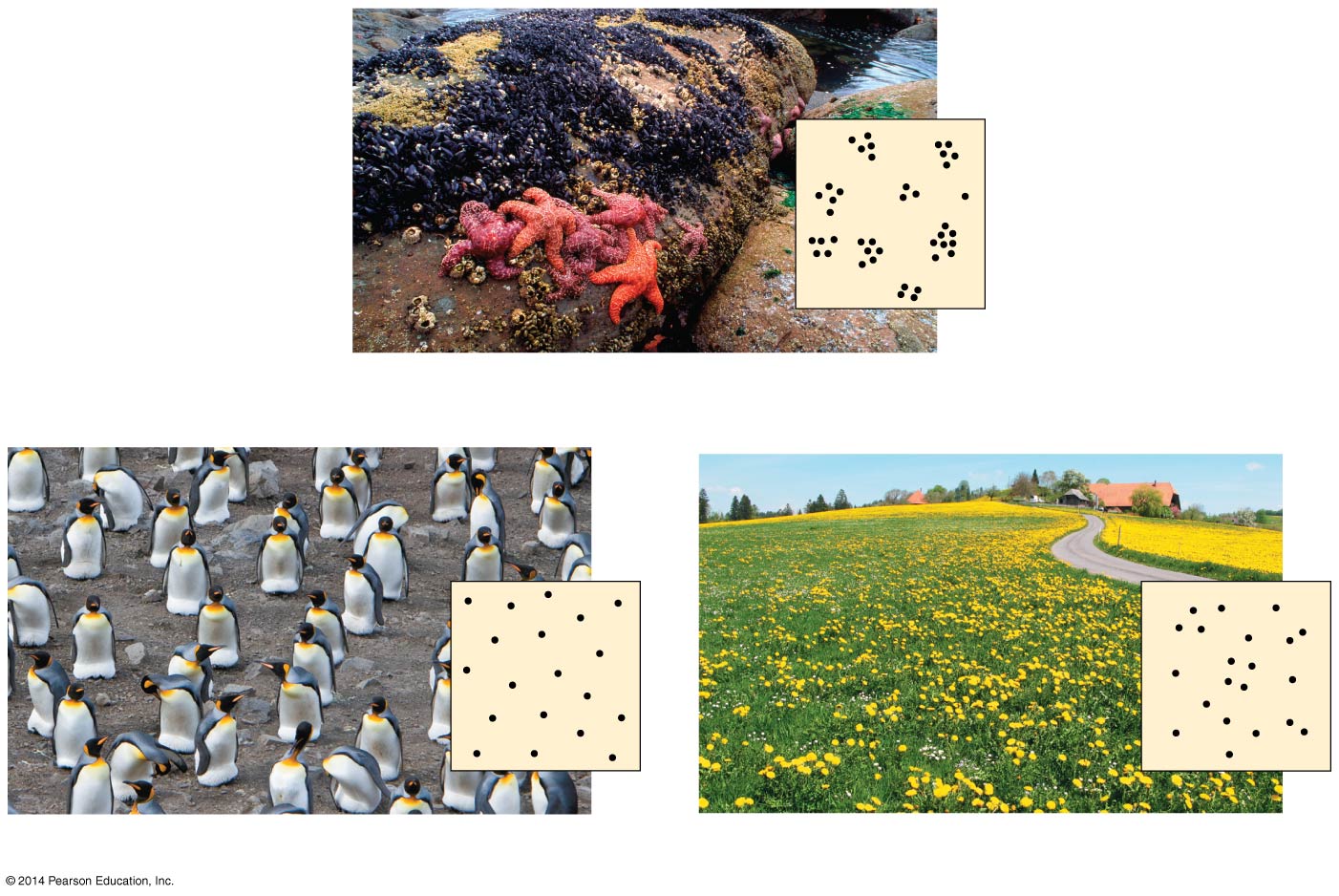 (a) Clumped
(b) Uniform
(c) Random
[Speaker Notes: Figure 40.15 Patterns of dispersion within a population’s geographic range]
Figure 40.15a
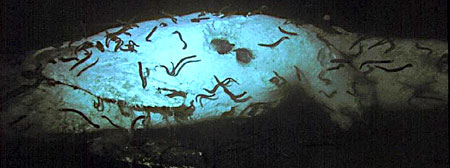 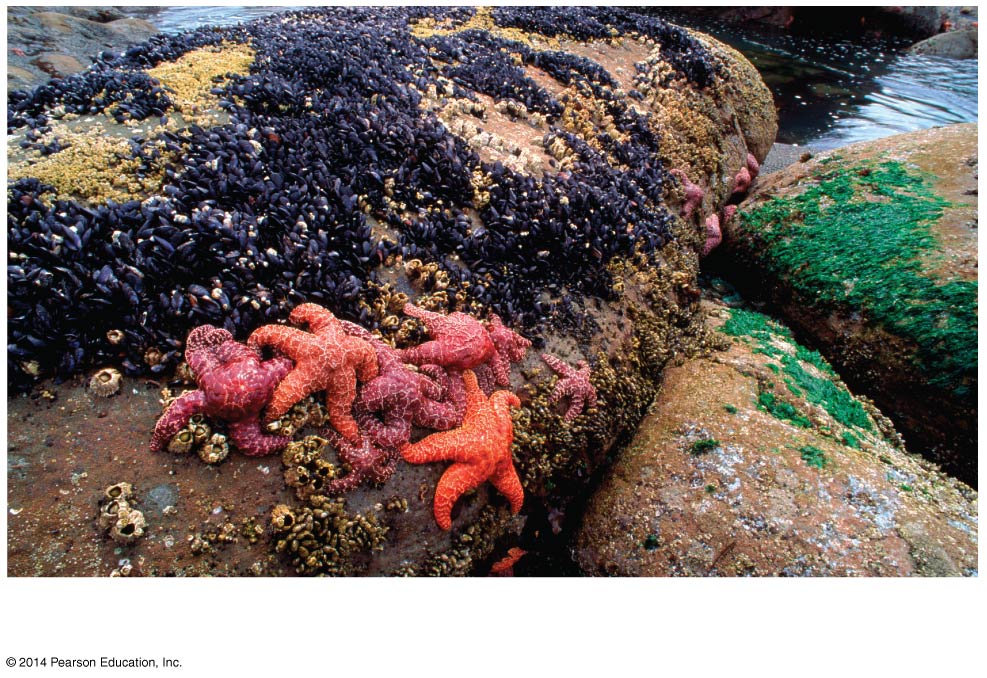 (a) Clumped
[Speaker Notes: Figure 40.15a Patterns of dispersion within a population’s geographic range (part 1: clumped)]
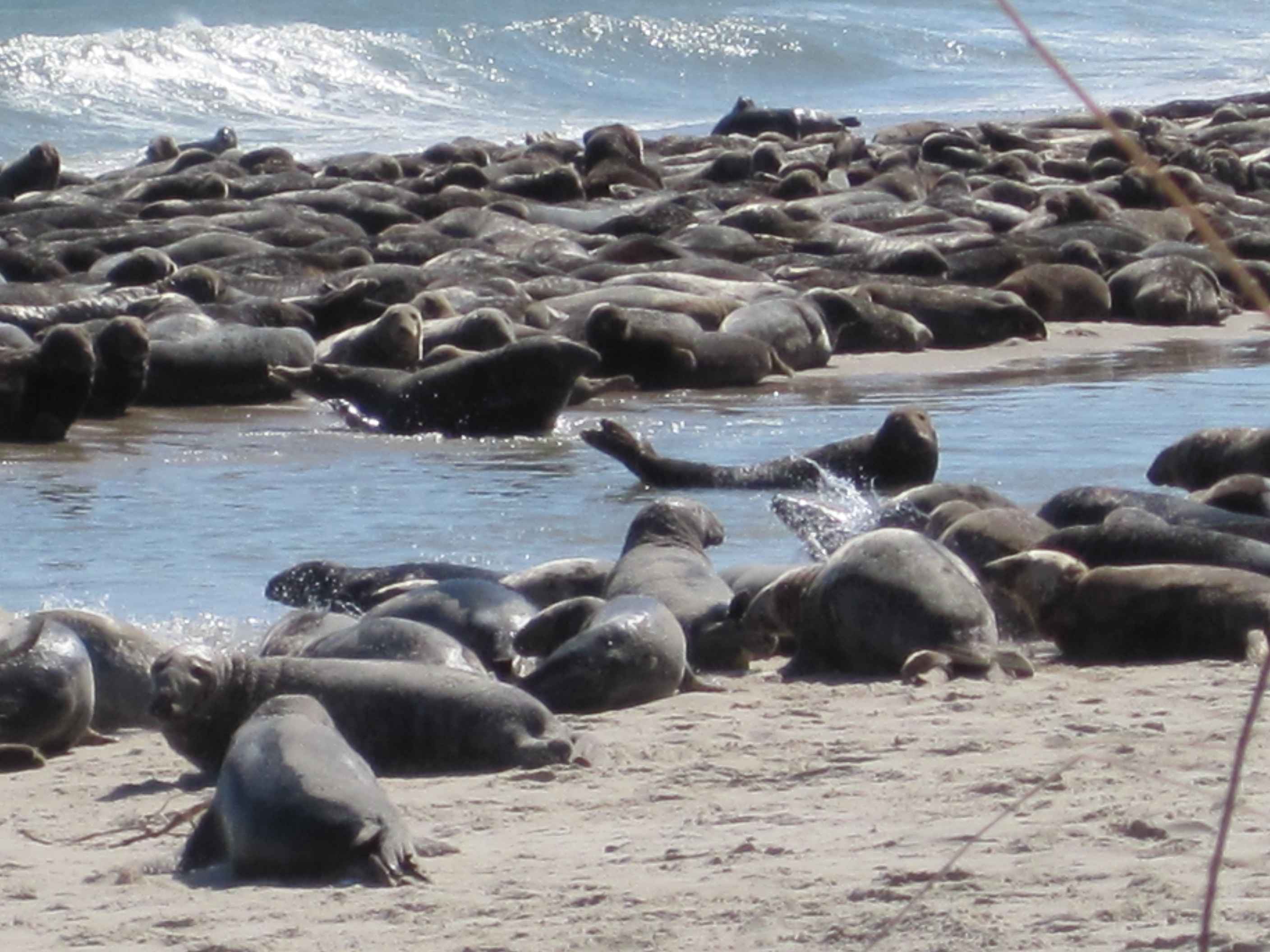 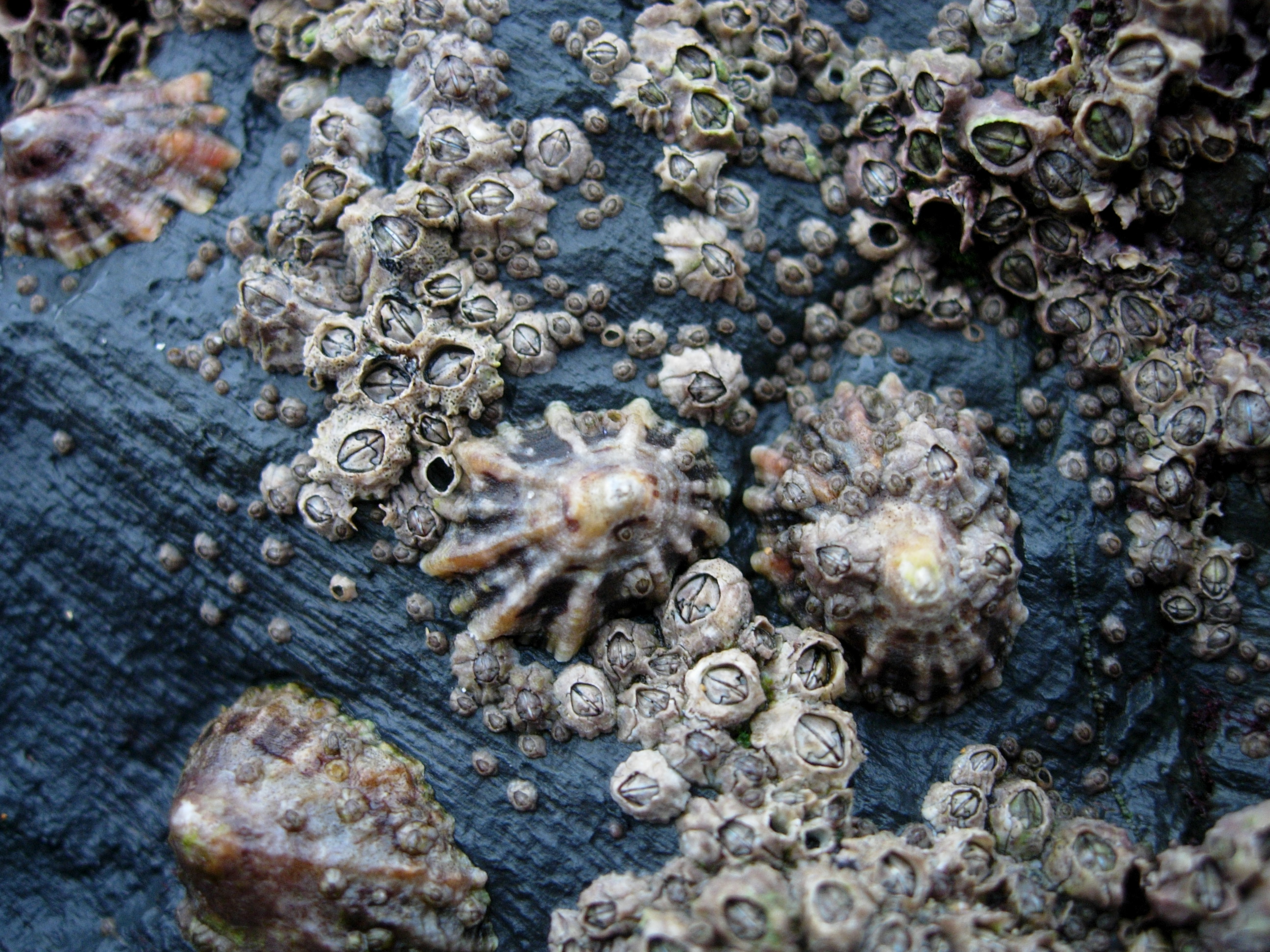 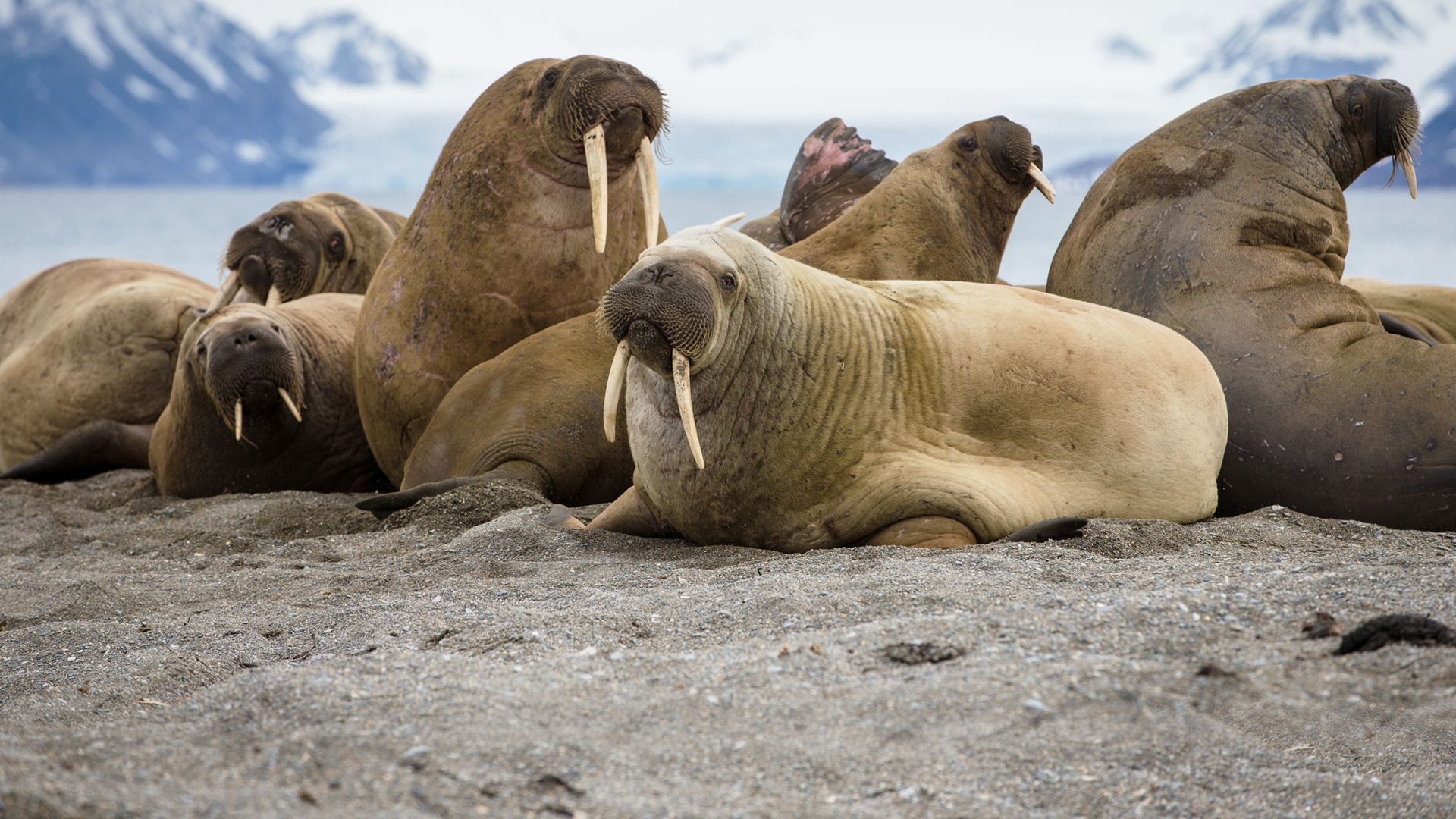 Figure 40.15b
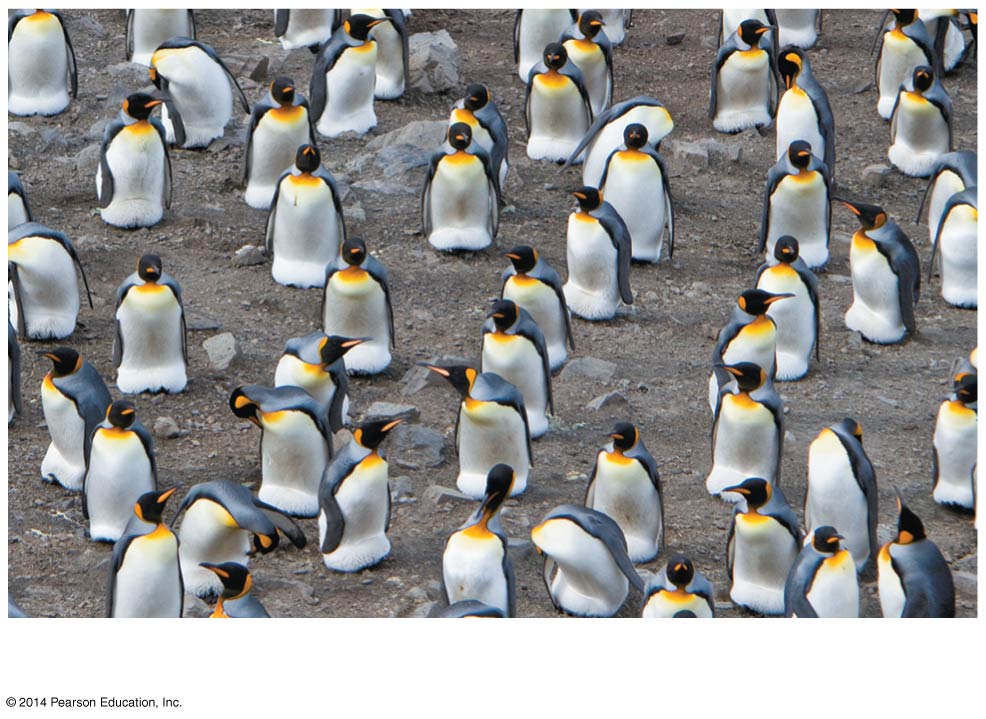 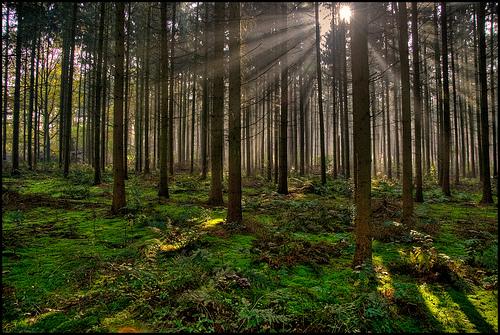 (b) Uniform
[Speaker Notes: Figure 40.15b Patterns of dispersion within a population’s geographic range (part 2: uniform)]
Figure 40.15c
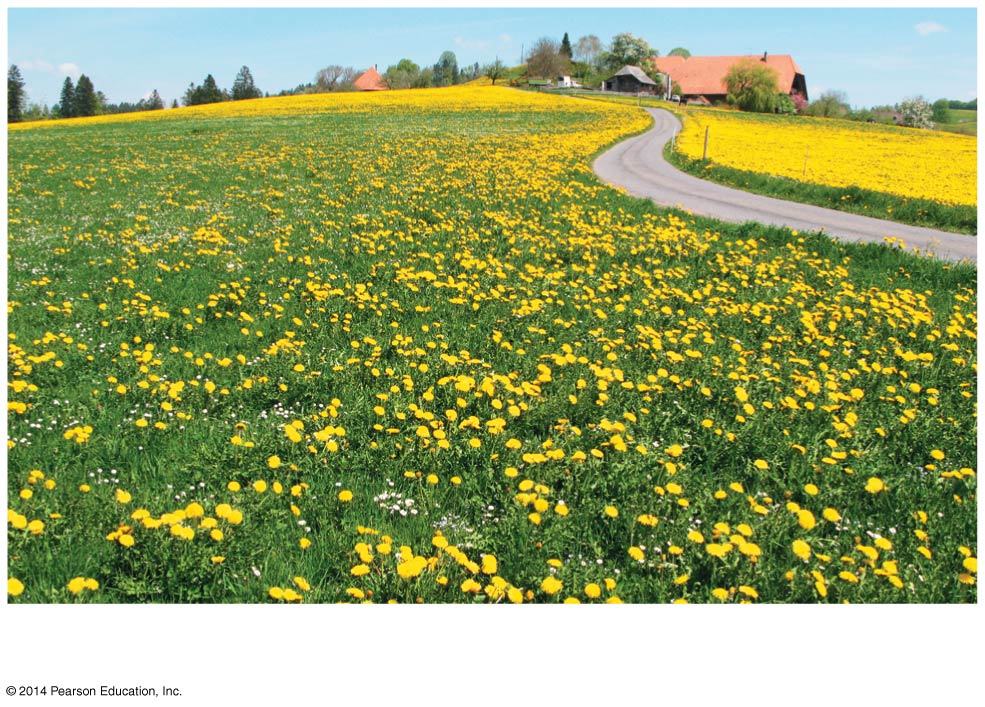 (c) Random
[Speaker Notes: Figure 40.15c Patterns of dispersion within a population’s geographic range (part 3: random)]
Figure 40.15d
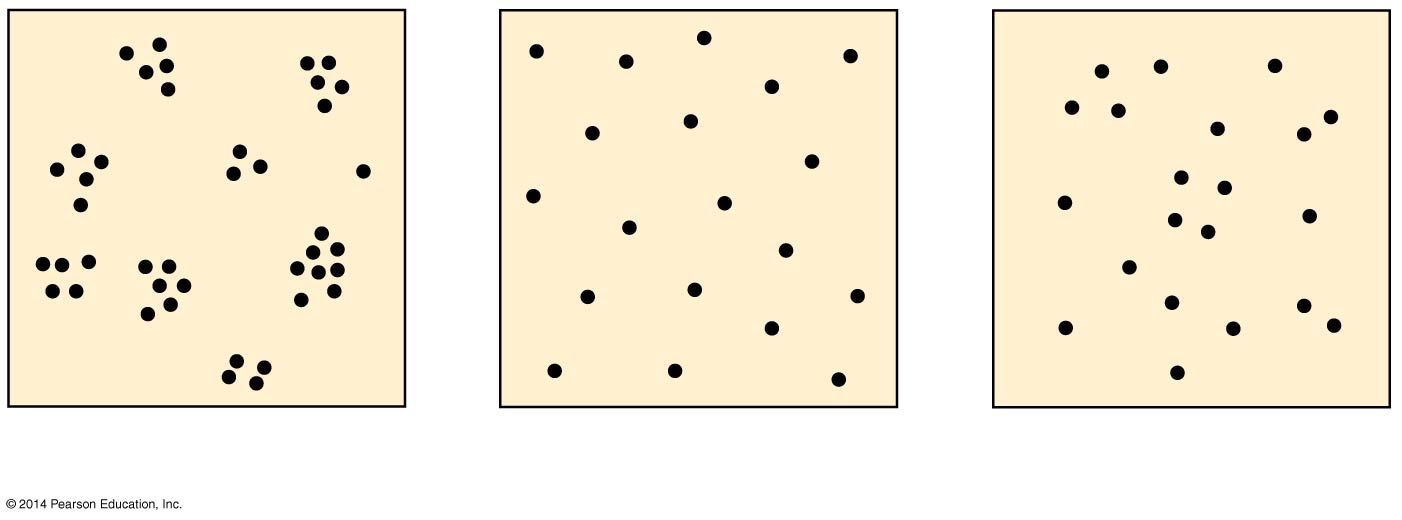 (a) Clumped
(c) Random
(b) Uniform
[Speaker Notes: Figure 40.15d Patterns of dispersion within a population’s geographic range (part 4: diagrams)]
A uniform dispersion is one in which individuals are evenly distributed
It may be influenced by social interactions such as territoriality, the defense of a bounded space against other individuals
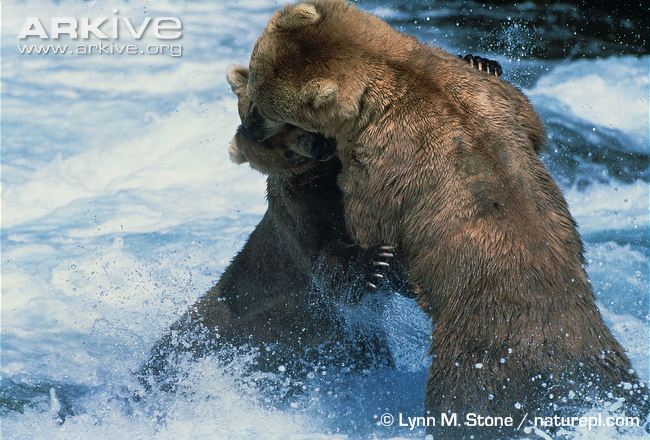 In a random dispersion, the position of each individual is independent of other individuals
It occurs in the absence of strong attractions or repulsions
Demographics
Demography is the study of the vital statistics of a population and how they change over time
Death rates and birth rates are of particular interest to demographers
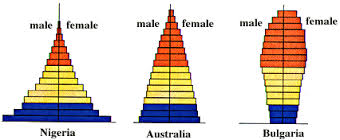 Life Tables
A life table is an age-specific summary of the survival pattern of a population
It is best made by following the fate of a cohort, a group of individuals of the same age, from birth to death
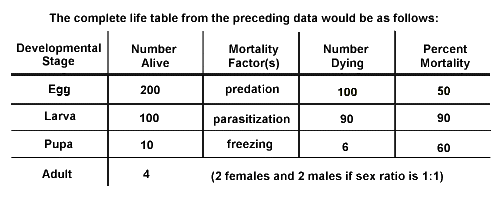 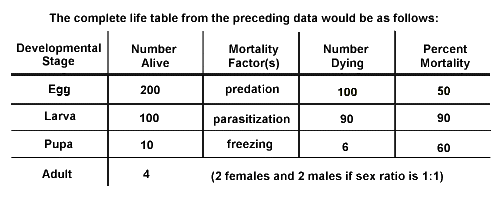 Survivorship Curves
A survivorship curve is a graphic way of representing the data in a life table
Survivorship curves plot the proportion or numbers of a cohort still alive at each age
Figure 40.16
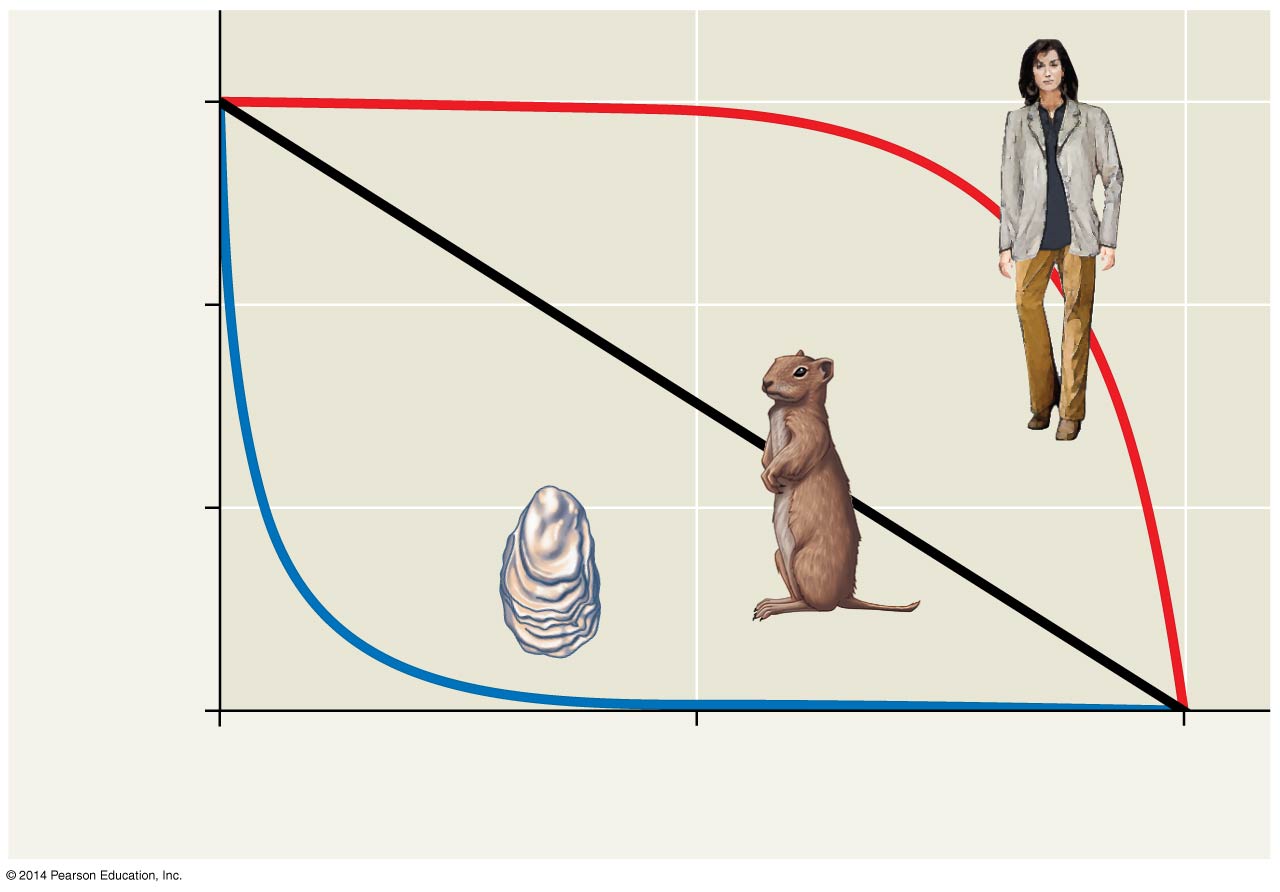 1,000
I
100
II
Number of survivors (log scale)
10
III
1
0
50
100
Percentage of maximum life span
[Speaker Notes: Figure 40.16 Idealized survivorship curves: types I, II, and III]
Survivorship curves can be classified into three general types
Type I: low death rates during early and middle life and an increase in death rates among older age groups
Type II: a constant death rate over the organism’s life span
Type III: high death rates for the young and a lower death rate for survivors
Many species are intermediate to these curves
Reproductive Rates
For species with sexual reproduction, demographers often concentrate on females in a population
A reproductive table, or fertility schedule, is an age-specific summary of the reproductive rates in a population
It describes the reproductive patterns of a population
Table 40.1
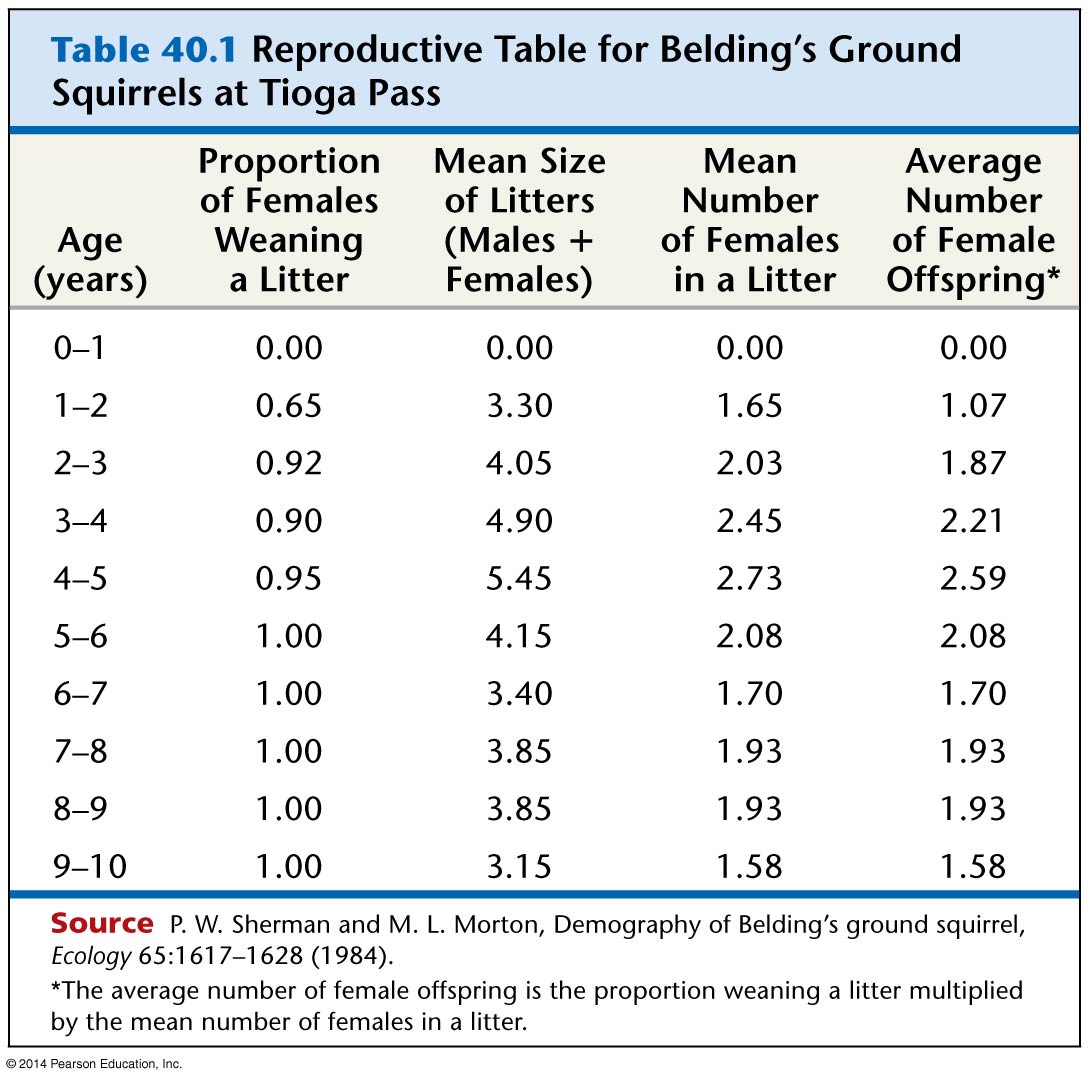 [Speaker Notes: Table 40.1 Reproductive table for Belding’s ground squirrels]
Concept 40.5: The exponential and logistic models describe the growth of populations
Unlimited growth occurs under ideal conditions; in nature, growth is limited by various factors
Ecologists study growth in both idealized and realistic conditions
3/30
1.) Population Growth
2.) Exponential Growth
3.) Logistic Growth
4.) Limiting Factors	
Density Independent 
Density Dependant 
5.) Vote at 2:55 on time
https://www.youtube.com/watch?v=VcSX4ytEfcE
3/31
Per Capita Rate of Increase
Change in population size can be defined by the equation



If immigration and emigration are ignored, a population’s growth rate (per capita increase) equals birth rate minus death rate
Change in
population
size
Immigrants
entering
population
Emigrants
leaving
population
−
−


Births
Deaths
ΔN
Δt
 B −D
The population growth rate can be expressed mathematically as
where N is the change in population size, t is the time interval, B is the number of births, and D is the number of deaths
Births and deaths can be expressed as the average number of births and deaths per individual during the specified time interval
B  bN
D  mN
where b is the annual per capita birth rate, m (for mortality) is the per capita death rate, and N is population size
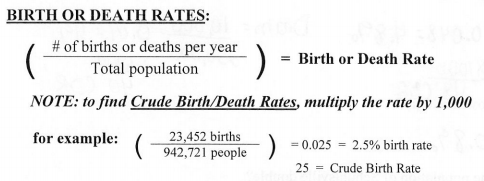 ΔN
Δt
 bN −mN
The population growth equation can be revised
The per capita rate of increase (r) is given by
r  b − m
Zero population growth (ZPG) occurs when the birth rate equals the death rate (r  0)
ΔN
Δt
 rN
Change in population size can now be written as
dN
dt
 rinstN
Instantaneous growth rate can be expressed as
where rinst is the instantaneous per capita rate of increase
dN
dt
 rmaxN
Exponential Growth
Exponential population growth is population increase under idealized conditions
Under these conditions, the rate of increase is at its maximum, denoted as rmax
The equation of exponential population growth is
Exponential population growth results in a J-shaped curve
Figure 40.17
dN
dt
dN
dt
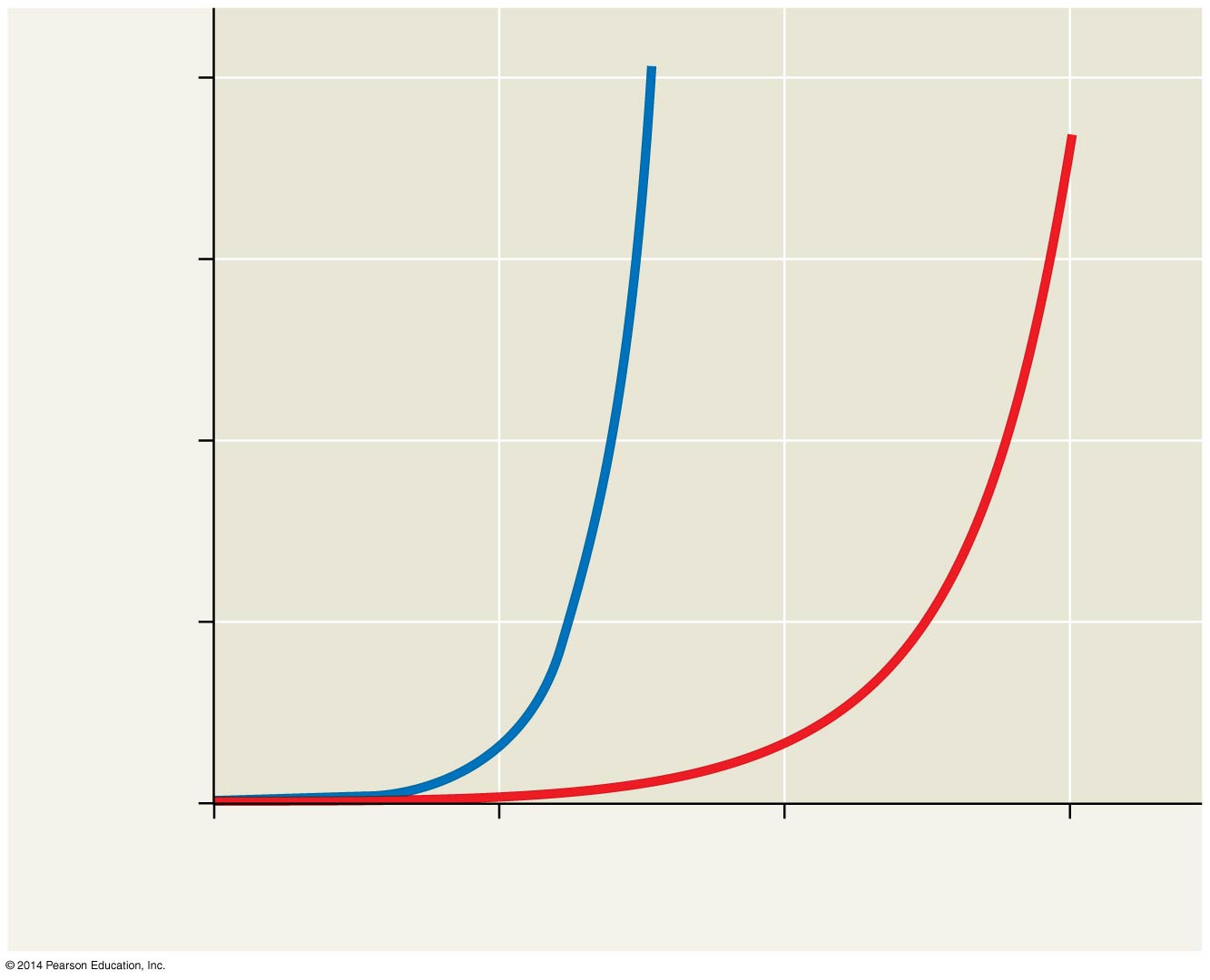 2,000
 1.0N
1,500
 0.5N
Population size (N)
1,000
500
0
0
5
10
15
Number of generations
[Speaker Notes: Figure 40.17 Population growth predicted by the exponential model]
The J-shaped curve of exponential growth characterizes populations in new environments or  rebounding populations 
For example, the elephant population in Kruger National Park, South Africa, grew exponentially after hunting was banned
Figure 40.18
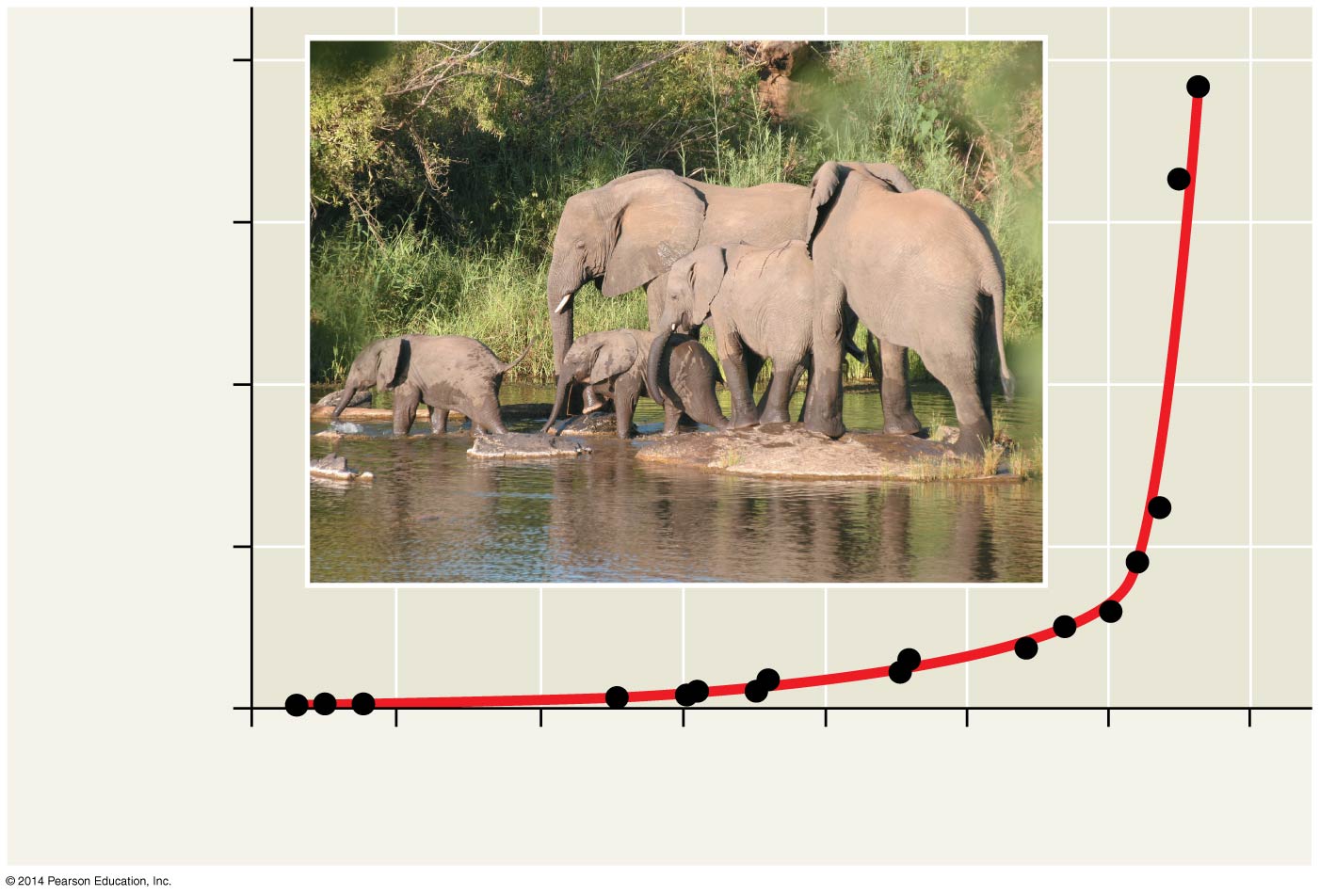 8,000
6,000
Elephant population
4,000
2,000
0
1900
1910
1920
1930
1940
1950
1960
1970
Year
[Speaker Notes: Figure 40.18 Exponential growth in the African elephant population of Kruger National Park, South Africa]
Figure 40.18a
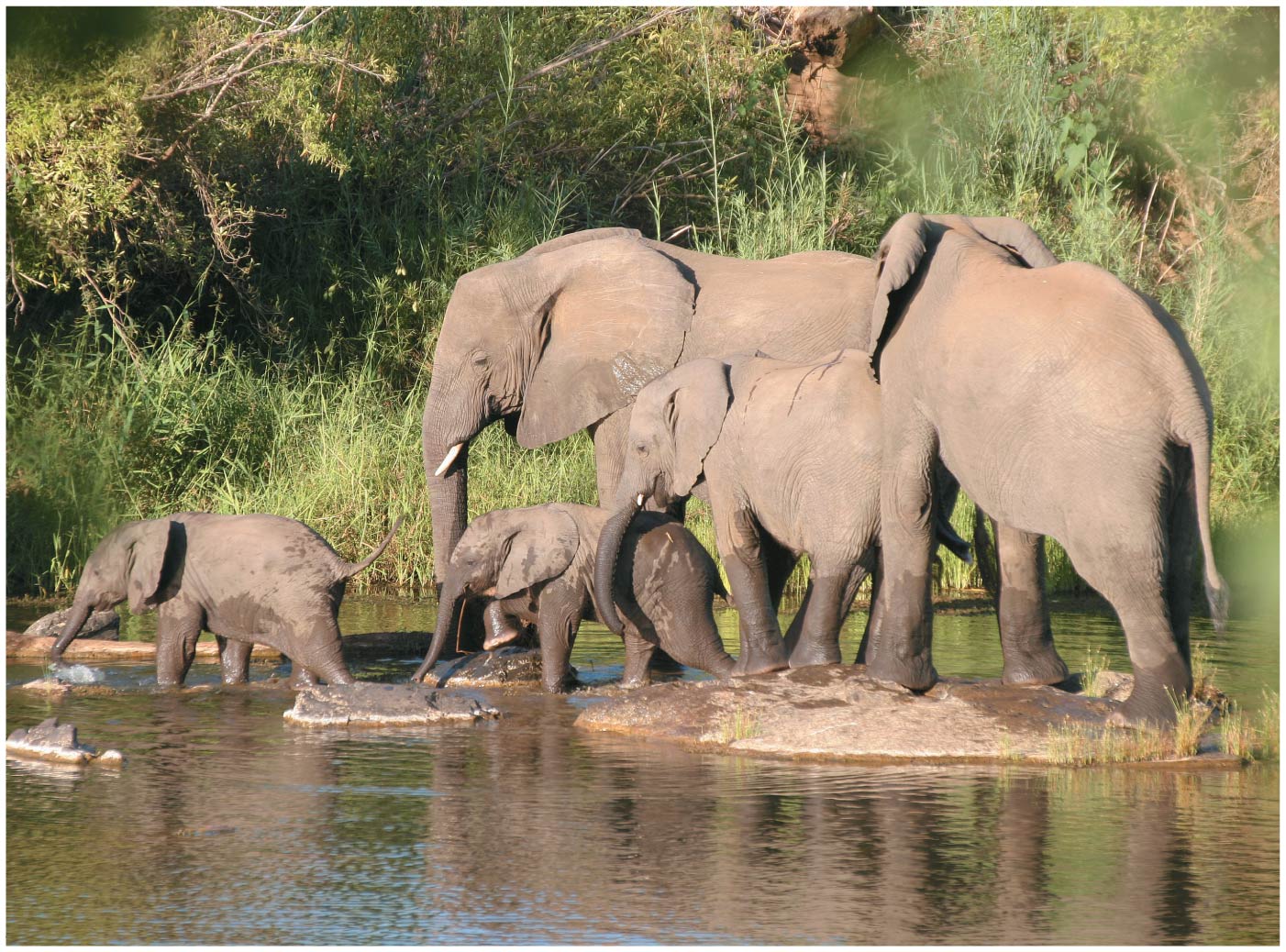 [Speaker Notes: Figure 40.18a Exponential growth in the African elephant population of Kruger National Park, South Africa (photo)]
Carrying Capacity
Exponential growth cannot be sustained for long in any population
A more realistic population model limits growth by incorporating carrying capacity
Carrying capacity (K) is the maximum population size the environment can support
Carrying capacity varies with the abundance of limiting resources
The Logistic Growth Model
In the logistic population growth model, the per capita rate of increase declines as carrying capacity is reached
The logistic model starts with the exponential model and adds an expression that reduces per capita rate of increase as N approaches K
dN
dt
(K −N)
K
 rmaxN
Table 40.2
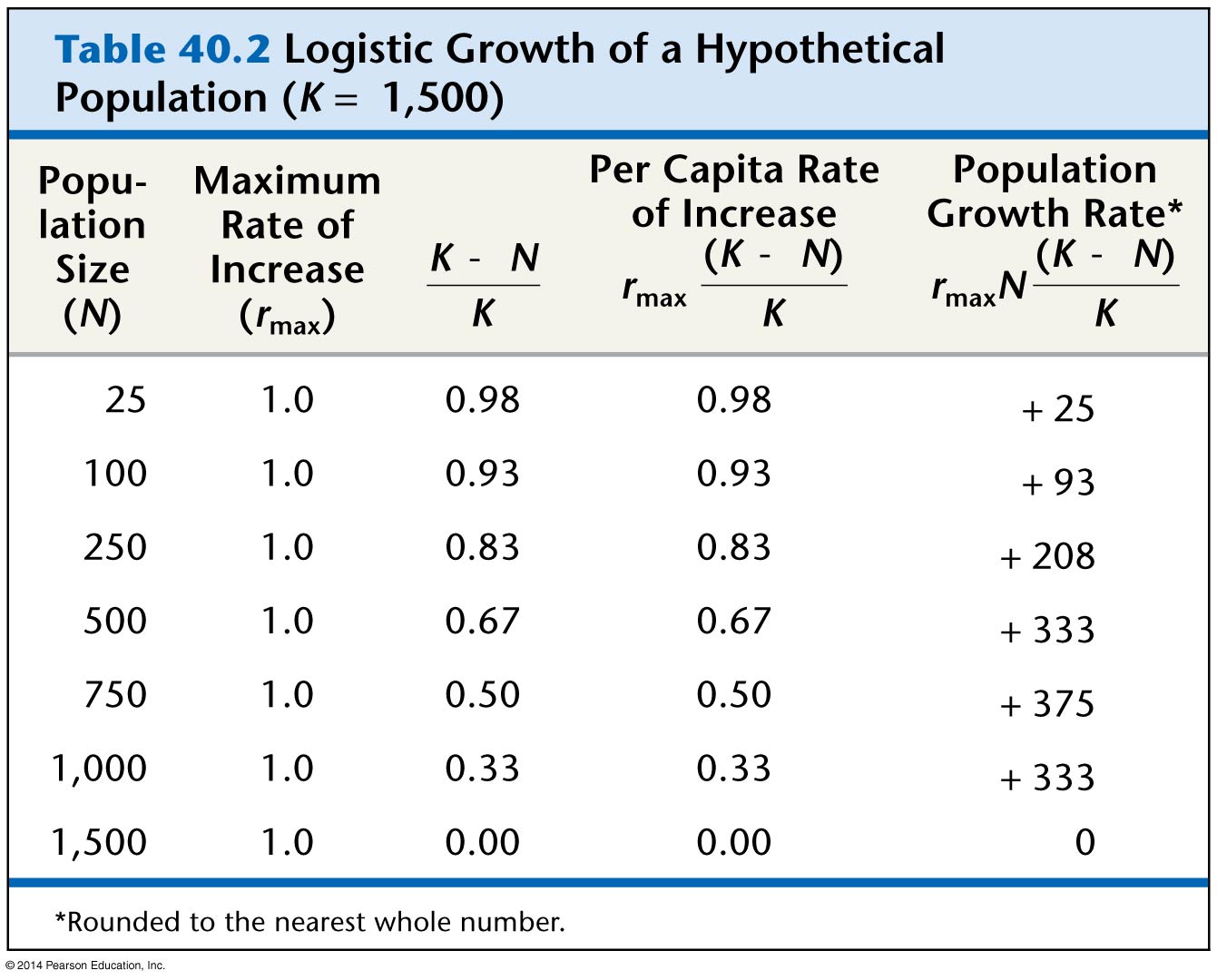 [Speaker Notes: Table 40.2 Logistic growth of a hypothetical population (K = 1,500)]
The logistic model of population growth produces a sigmoid (S-shaped) curve
Figure 40.19
dN
dt
(1,500  N)
dN
1,500
dt
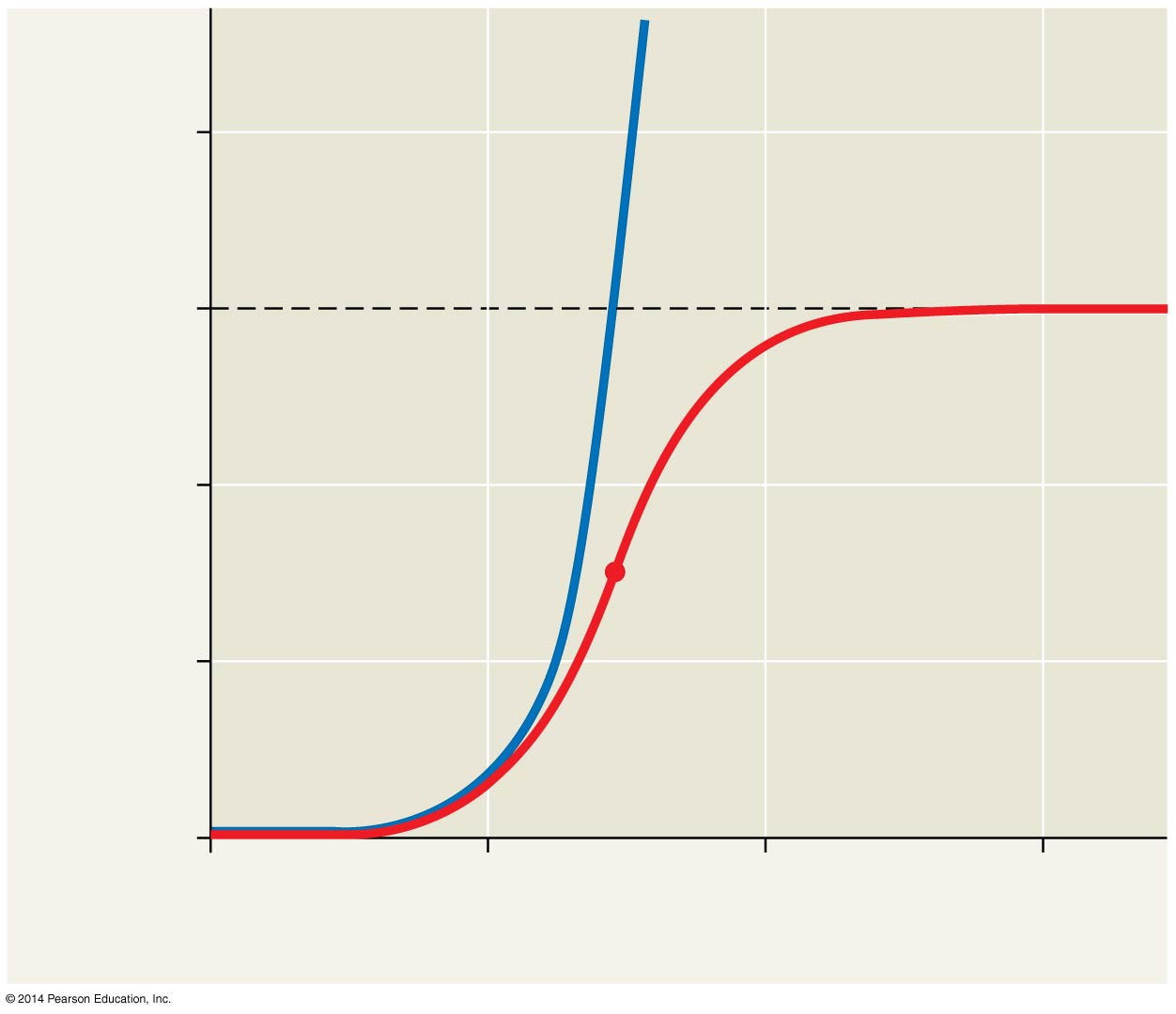 Exponential
growth
2,000
 1.0N
1,500
K  1,500
Logistic growth
Population size (N)
 1.0N
1,000
Population growth
begins slowing here.
500
0
0
10
5
15
Number of generations
[Speaker Notes: Figure 40.19 Population growth predicted by the logistic model]
The Logistic Model and Real Populations
The growth of many laboratory populations, including paramecia, fits an S-shaped curve when resources are limited 
These organisms are grown in a constant environment lacking predators and competitors
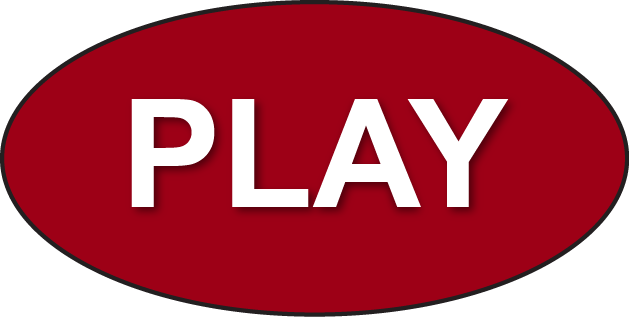 Animation: Population Ecology
Figure 40.20
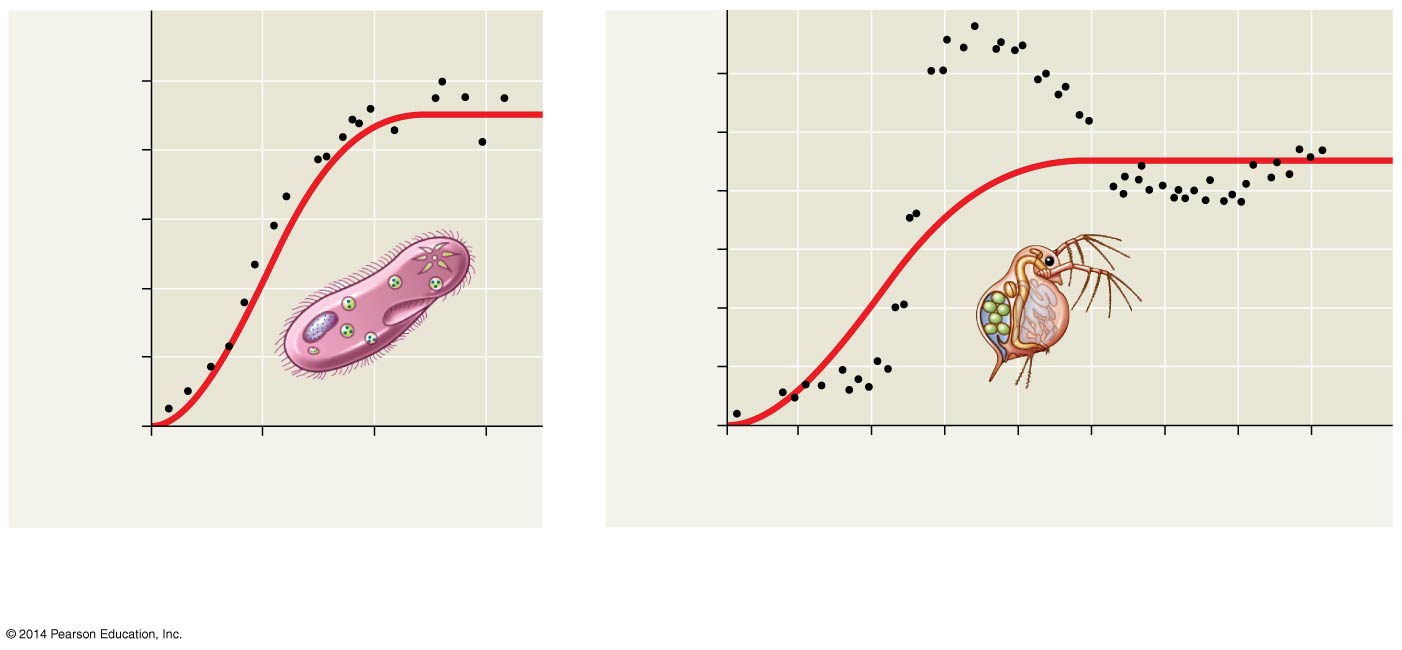 180
1,000
150
800
120
Number of Daphnia/50 mL
Number of Paramecium/mL
600
90
400
60
200
30
0
0
0
5
0
40
120
140
20
80
160
10
15
60
100
Time (days)
Time (days)
(a) A Paramecium population
	in the lab
(b) A Daphnia (water flea) population in the lab
[Speaker Notes: Figure 40.20 How well do these populations fit the logistic growth model?]
Figure 40.20a
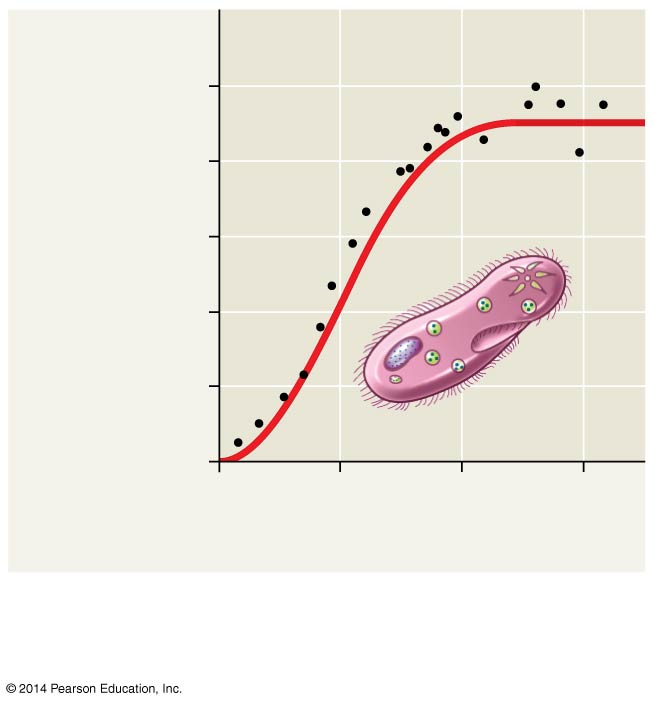 1,000
800
Number of
Paramecium/mL
600
400
200
0
0
5
10
15
Time (days)
(a) A Paramecium population
	in the lab
[Speaker Notes: Figure 40.20a How well do these populations fit the logistic growth model? (part 1: Paramecium)]
Figure 40.20b
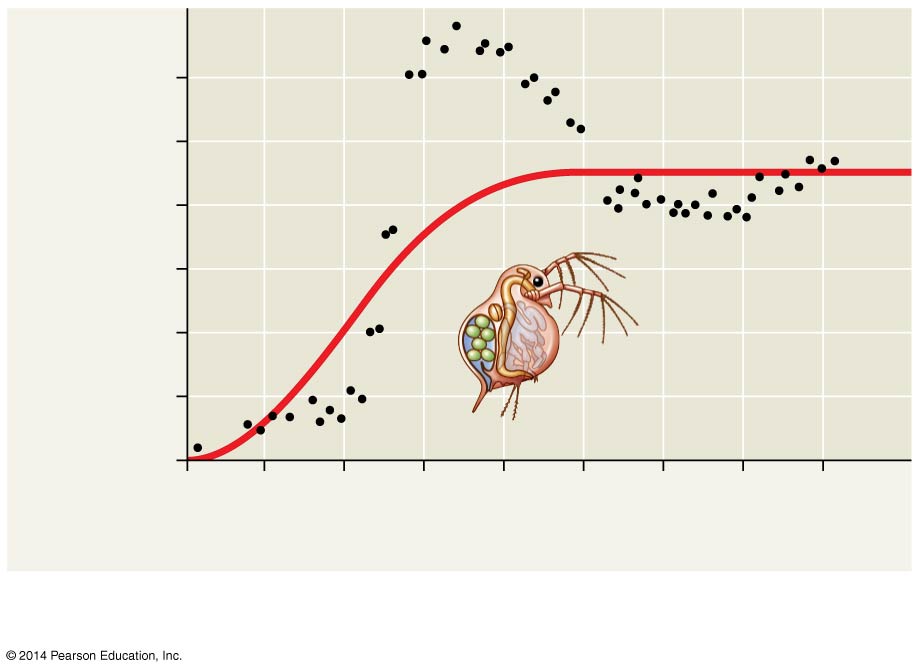 180
150
120
Number of
Daphnia/50 mL
90
60
30
0
40
160
20
80
0
60
100
120
140
Time (days)
(b) A Daphnia (water flea) population in the lab
[Speaker Notes: Figure 40.20b How well do these populations fit the logistic growth model? (part 2: Daphnia)]
Some populations overshoot K before settling down to a relatively stable density
Some populations fluctuate greatly and make it difficult to define K
The logistic model fits few real populations but is useful for estimating possible growth
Conservation biologists can use the model to estimate the critical size below which populations may become extinct
Concept 40.6: Population dynamics are influenced strongly by life history traits and population density
An organism’s life history comprises the traits that affect its schedule of reproduction and survival
The age at which reproduction begins
How often the organism reproduces
How many offspring are produced during each reproductive cycle
“Trade-offs” and Life Histories
Organisms have finite resources, which may lead to trade-offs between survival and reproduction
Selective pressures influence the trade-off between the number and size of offspring
Some plants produce a large number of small seeds, ensuring that at least some of them will grow and eventually reproduce
Figure 40.21
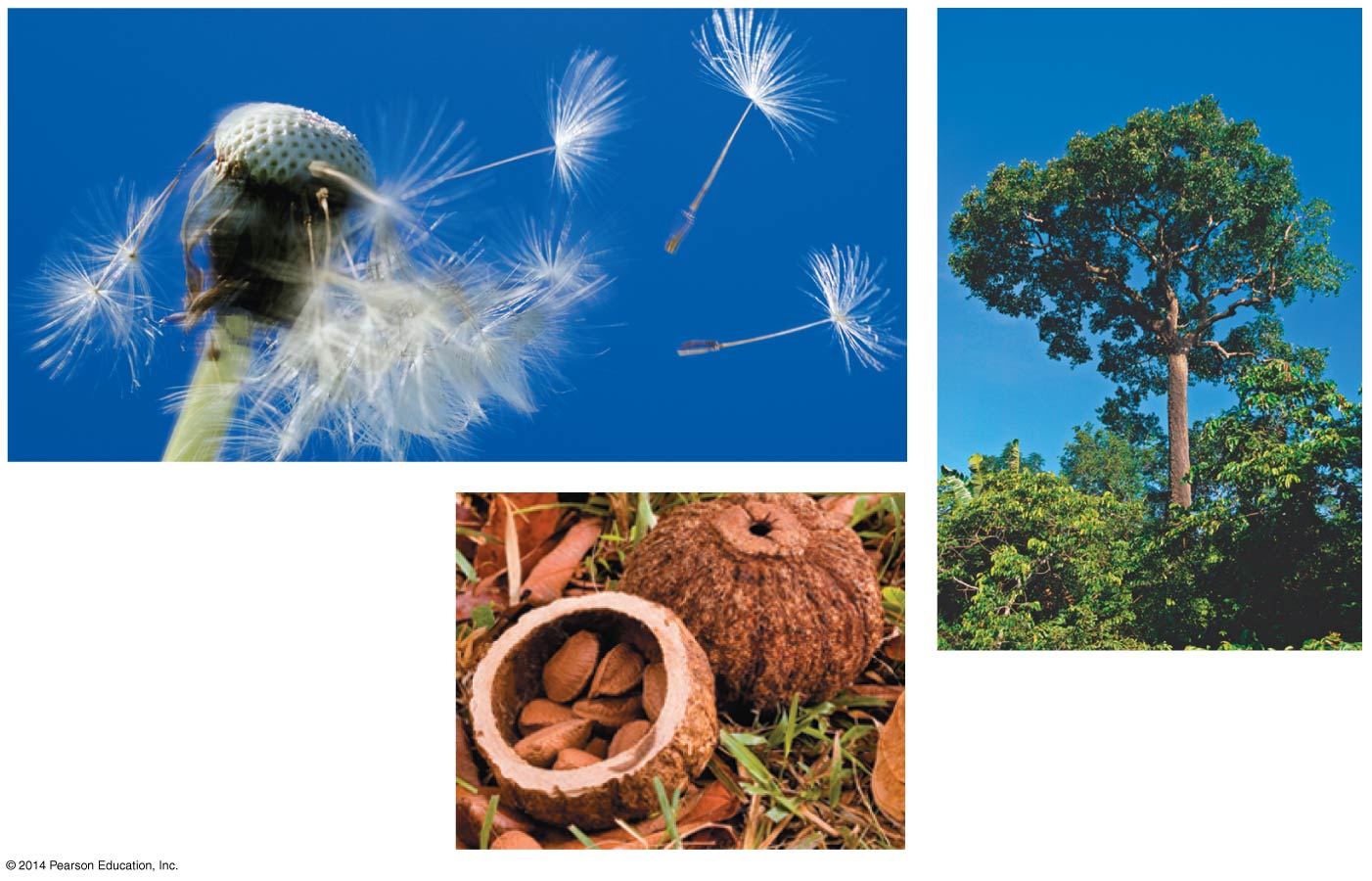 Dandelions grow
quickly and release
a large number of
tiny fruits.
The Brazil nut tree
(above), produces a 
moderate number of
large seeds in pods (left).
[Speaker Notes: Figure 40.21 Variation in the size of seed crops in plants]
Figure 40.21a
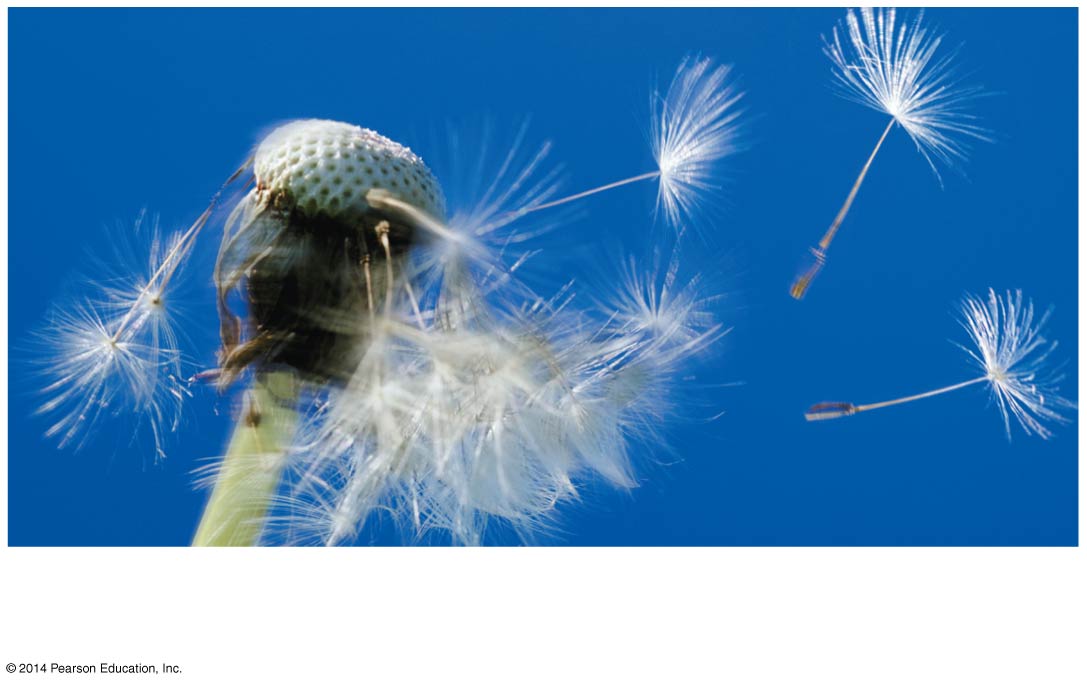 Dandelions grow quickly and release a large number of tiny fruits.
[Speaker Notes: Figure 40.21a Variation in the size of seed crops in plants (part 1: dandelion seeds)]
Figure 40.21ba
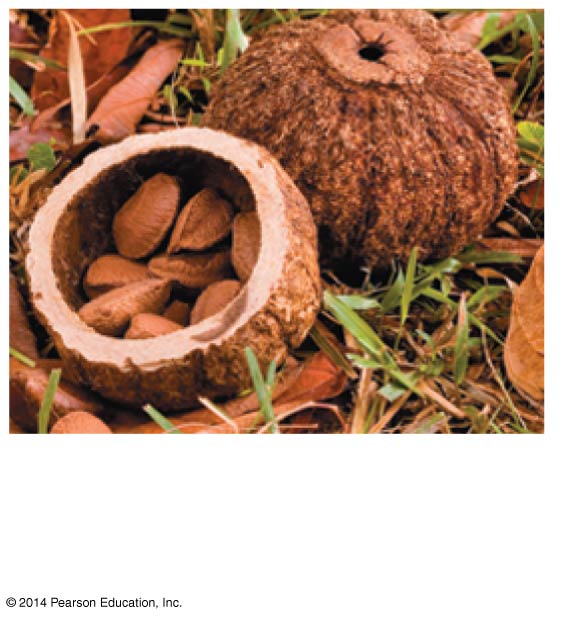 The Brazil nut tree produces 
a moderate number of
large seeds in pods.
[Speaker Notes: Figure 40.21ba Variation in the size of seed crops in plants (part 2a: Brazil nuts)]
Figure 40.21bb
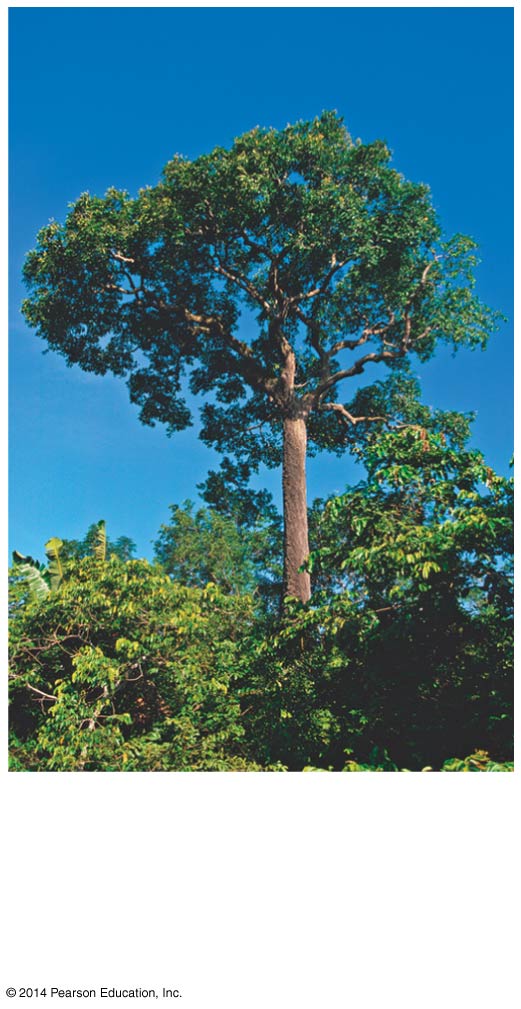 The Brazil nut tree 
produces a moderate 
number of large seeds 
in pods.
[Speaker Notes: Figure 40.21bb Variation in the size of seed crops in plants (part 2b: Brazil nut tree)]
Other types of plants produce a moderate number of large seeds that provide a large store of energy that will help seedlings become established
K-selection, or density-dependent selection, selects for life history traits that are sensitive to population density
r-selection, or density-independent selection, selects for life history traits that maximize reproduction
Population Change and Population Density
In density-independent populations, birth rate and death rate do not change with population density
In density-dependent populations, birth rates fall and death rates rise with population density
Figure 40.22
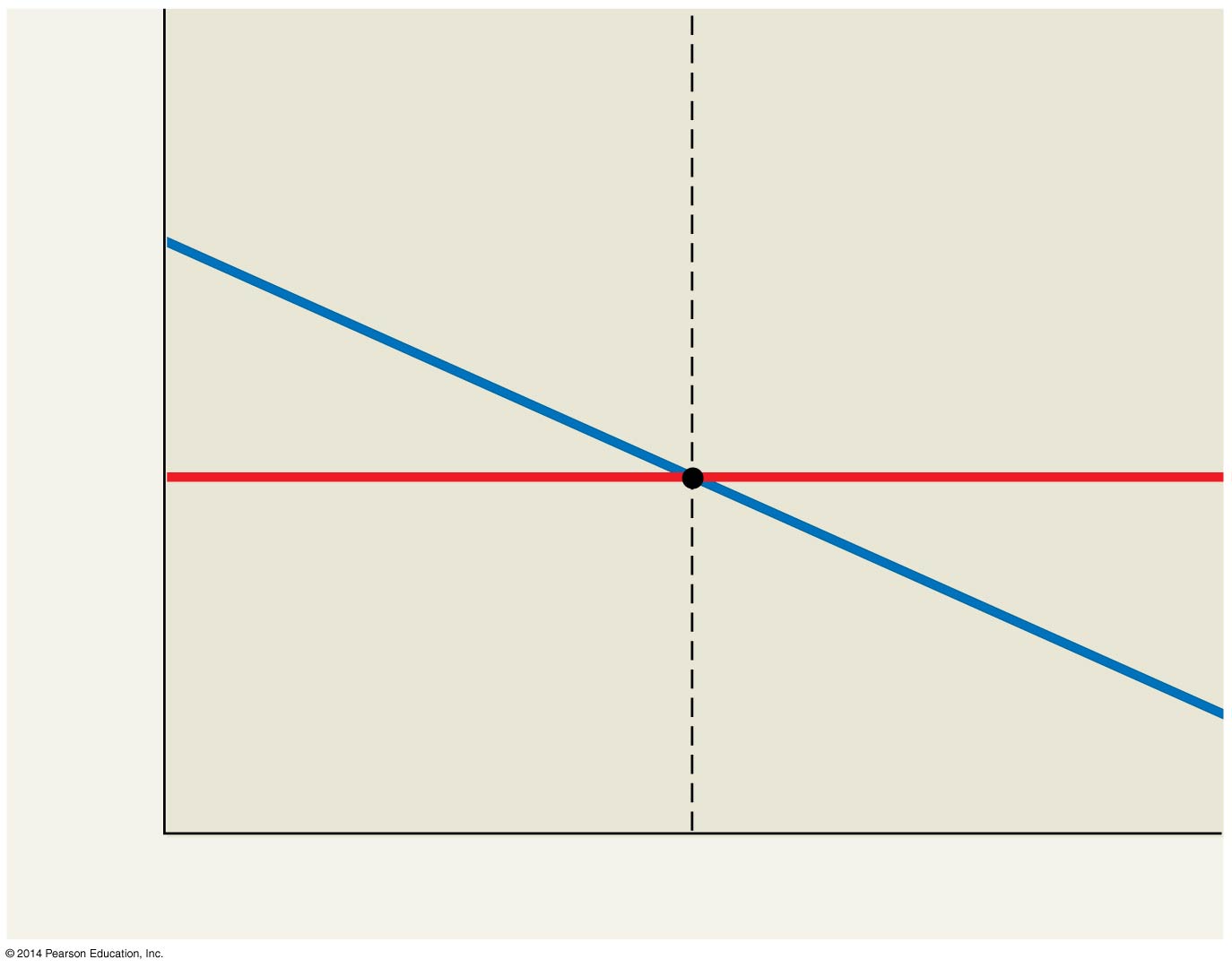 When population
density is low, b  m. As
a result, the population
grows until the density
reaches Q.
When population
density is high, m  b, 
and the population
shrinks until the 
density reaches Q.
Equilibrium density (Q)
Birth or death rate
per capita
Density-independent
death rate (m)
Density-dependent
birth rate (b)
Population density
[Speaker Notes: Figure 40.22 Determining equilibrium for population density]
Mechanisms of Density-Dependent Population Regulation
Density-dependent birth and death rates are an example of negative feedback that regulates population growth
Density-dependent birth and death rates are affected by many factors, such as competition for resources, territoriality, disease, predation, toxic wastes, and intrinsic factors
Competition for resources occurs in crowded populations; increasing population density intensifies competition for resources and results in a lower birth rate
Figure 40.23a
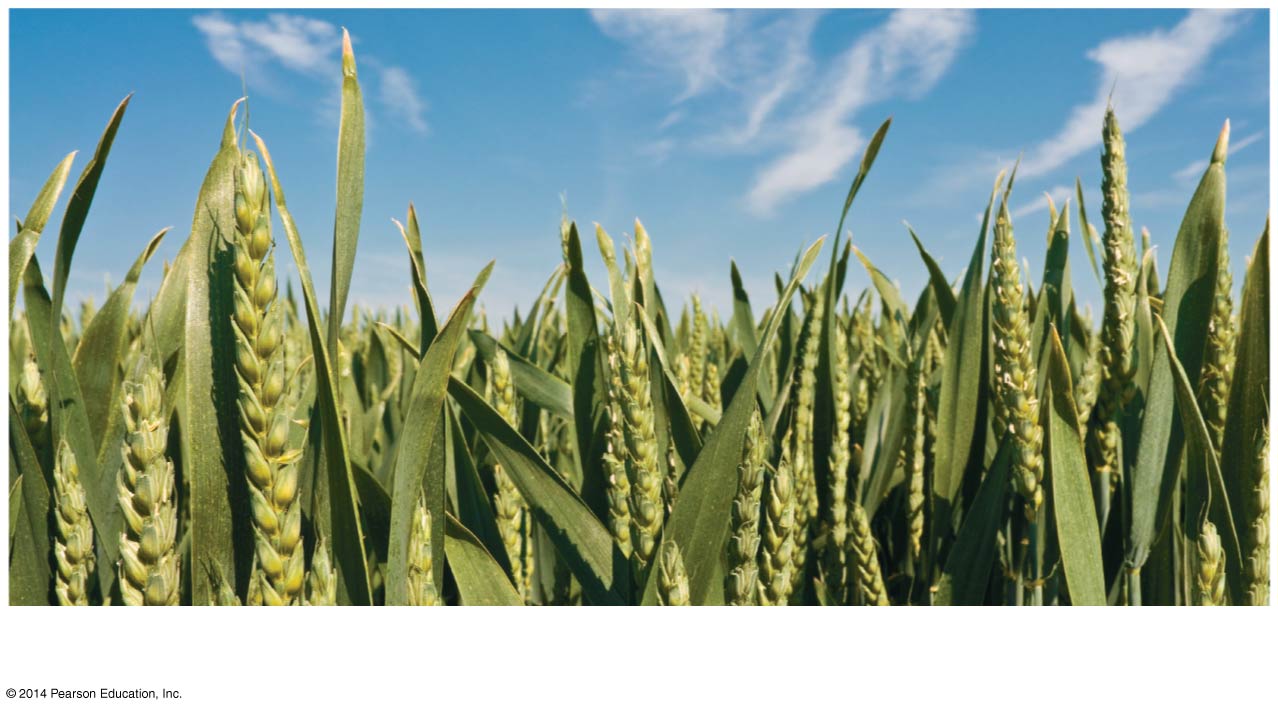 Competition for resources
[Speaker Notes: Figure 40.23a Exploring mechanisms of density-dependent regulation (part 1: competition for resources)]
Toxic wastes produced by a population can accumulate in the environment, contributing to density-dependent regulation of population size
Figure 40.23d
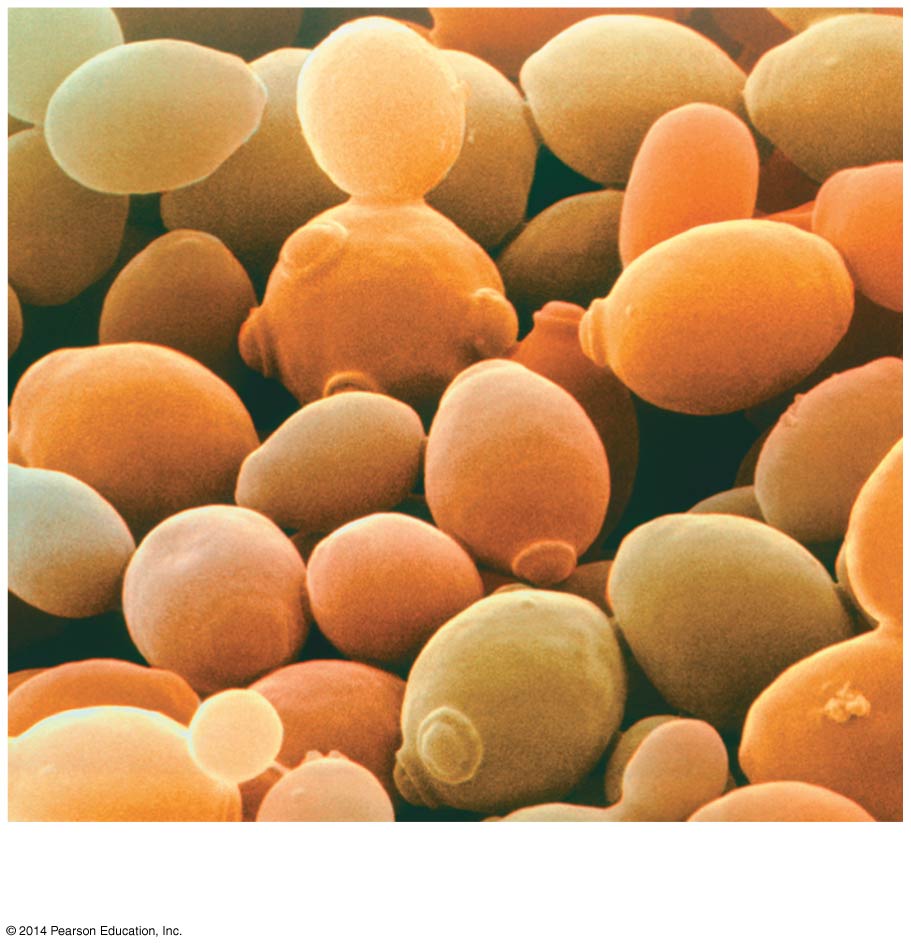 Toxic wastes
5 m
[Speaker Notes: Figure 40.23d Exploring mechanisms of density-dependent regulation (part 4: toxic wastes)]
Predation may increase with increasing population size due to predator preference for abundant prey species
Figure 40.23b
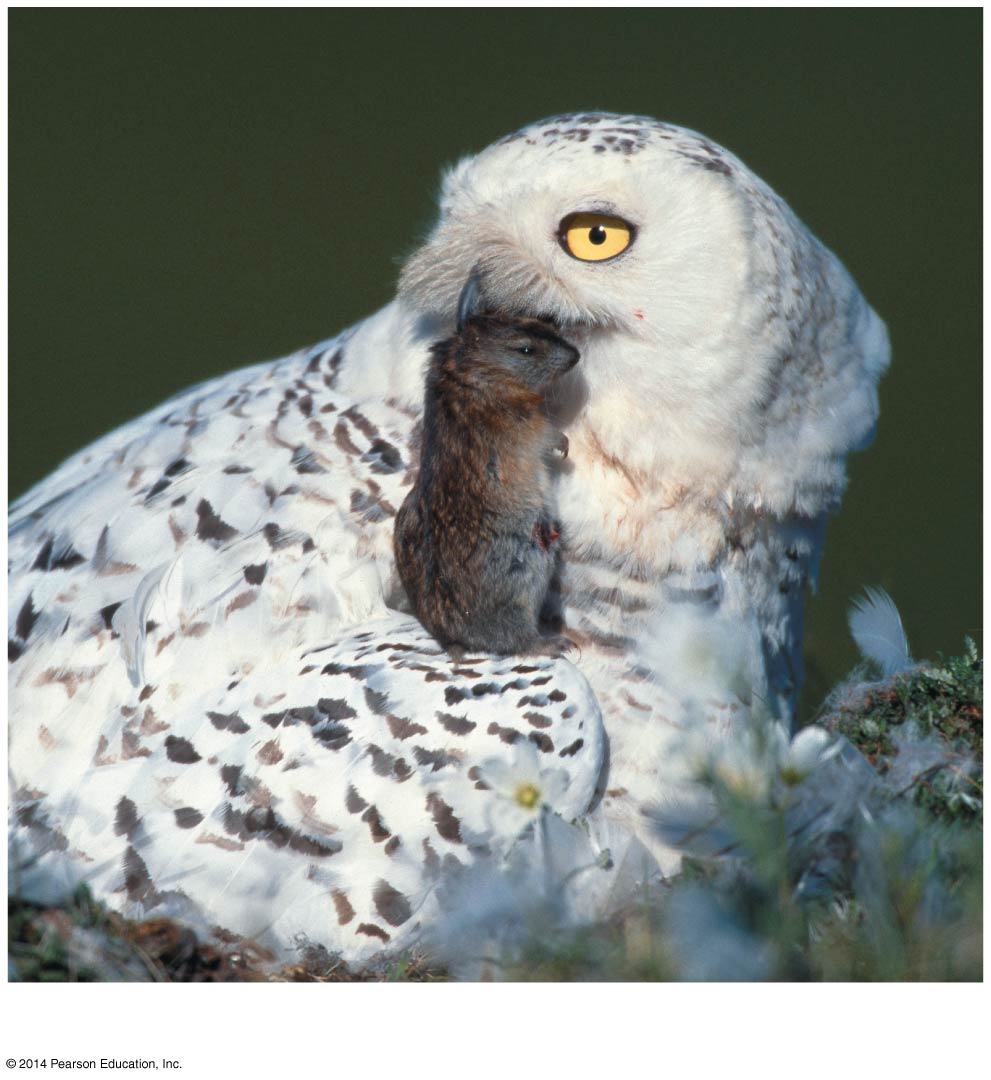 Predation
[Speaker Notes: Figure 40.23b Exploring mechanisms of density-dependent regulation (part 2: predation)]
Territoriality can limit population density when space becomes a limited resource
Figure 40.23e
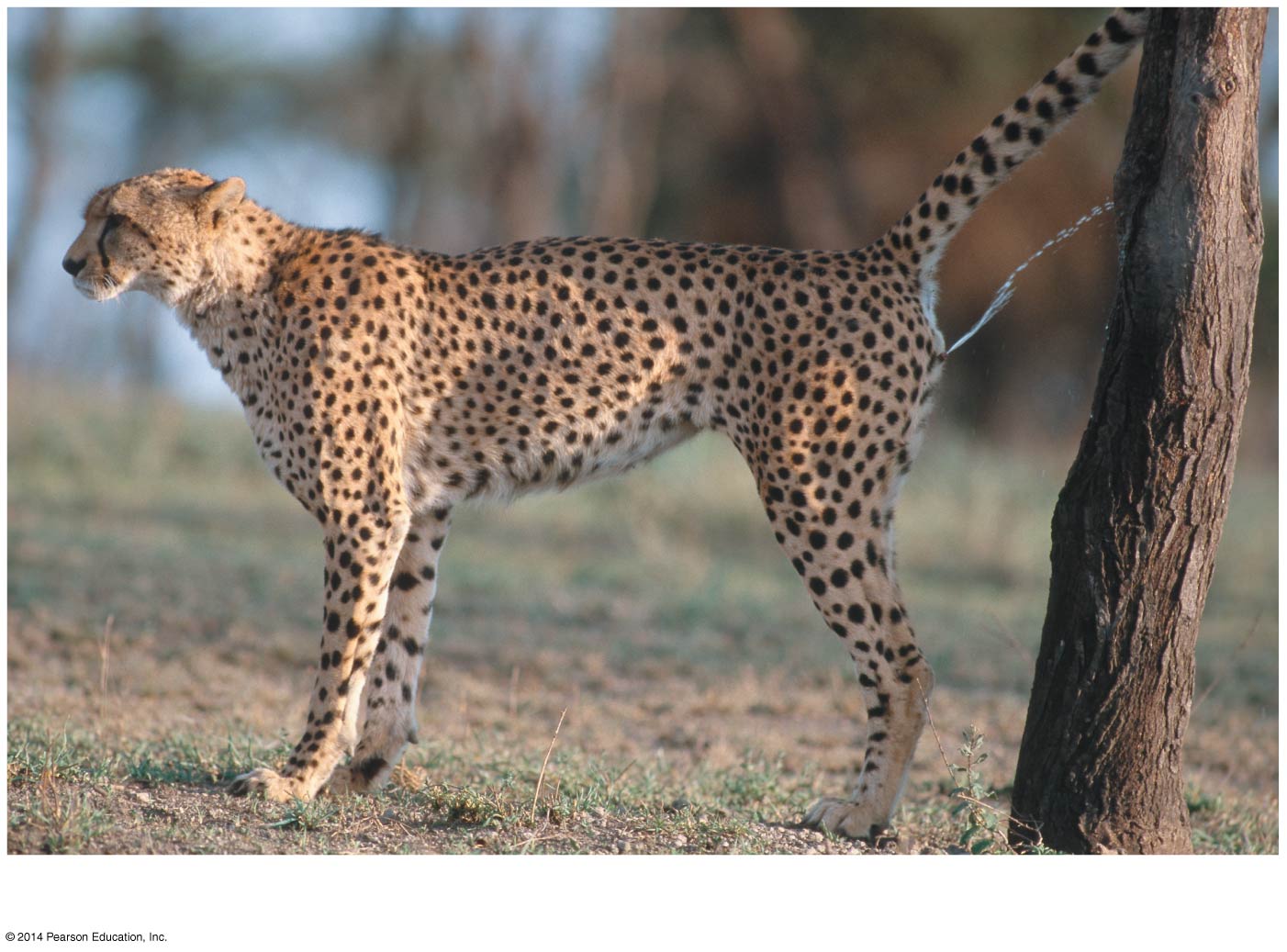 Territoriality
[Speaker Notes: Figure 40.23e Exploring mechanisms of density-dependent regulation (part 5: territoriality)]
Disease transmission rates may increase with increasing population density
Figure 40.23c
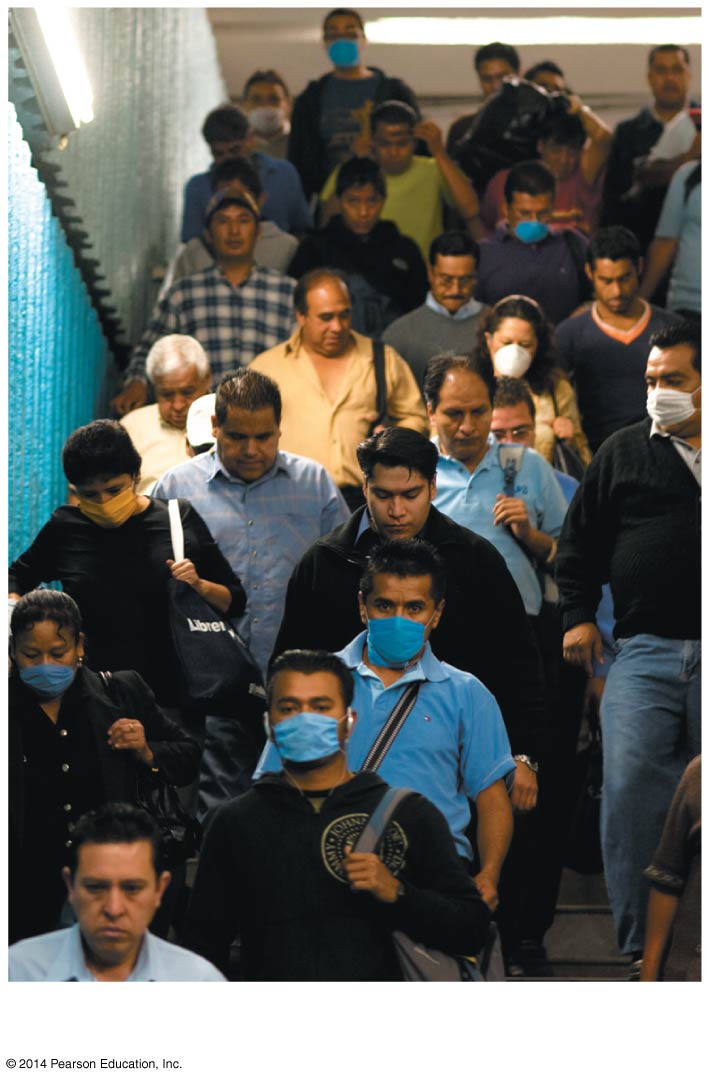 Disease
[Speaker Notes: Figure 40.23c Exploring mechanisms of density-dependent regulation (part 3: disease)]
Intrinsic factors (for example, physiological factors like hormonal changes) appear to regulate population size
Figure 40.23f
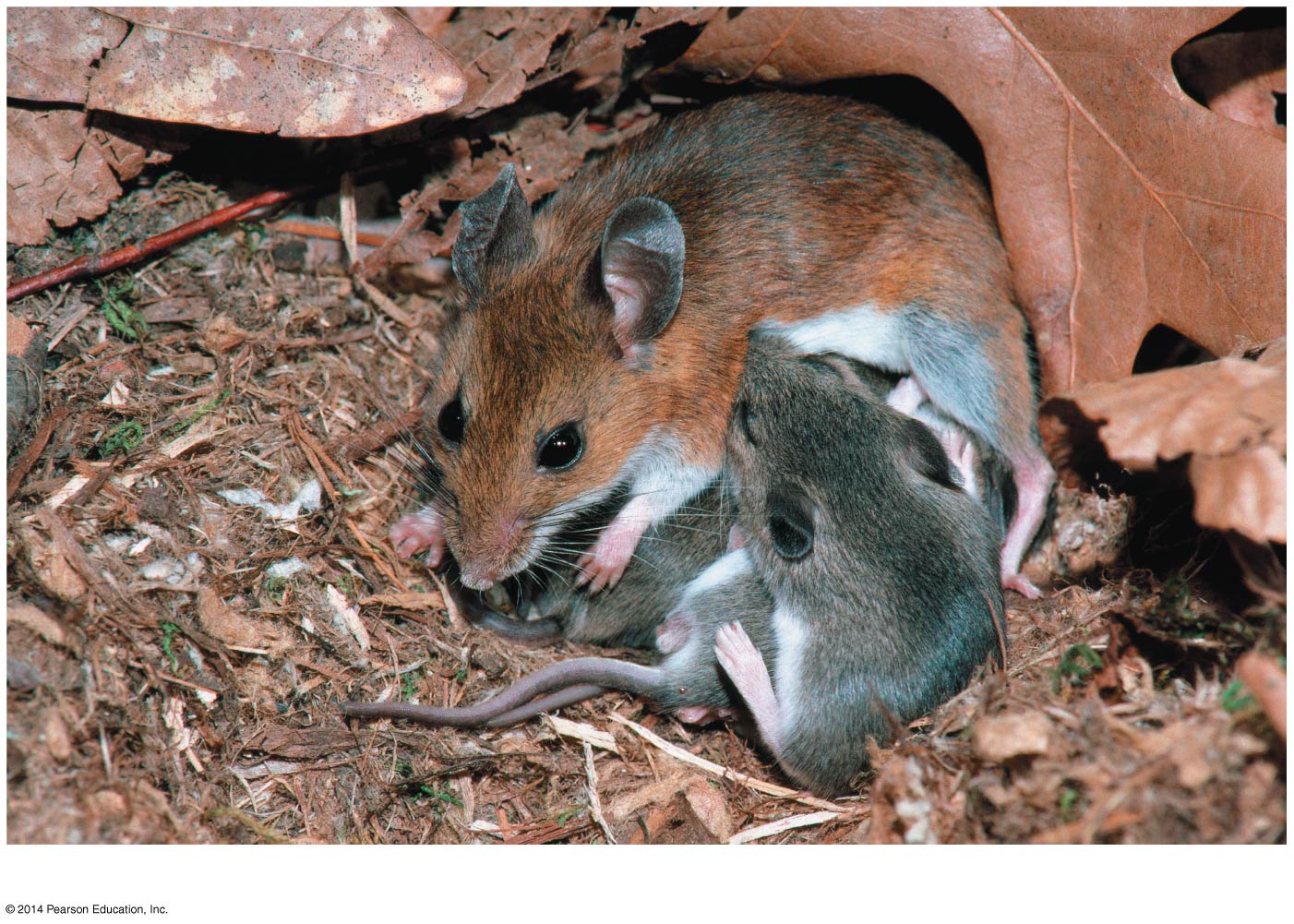 Intrinsic factors
[Speaker Notes: Figure 40.23f Exploring mechanisms of density-dependent regulation (part 6: intrinsic factors)]
Population Dynamics
The study of population dynamics focuses on the complex interactions between biotic and abiotic factors that cause variation in population size
Stability and Fluctuation
Long-term population studies have challenged the hypothesis that populations of large mammals are relatively stable over time
Both weather and predator population can affect population size over time
For example, the moose population on Isle Royale collapsed during a harsh winter and when wolf numbers peaked
Figure 40.24
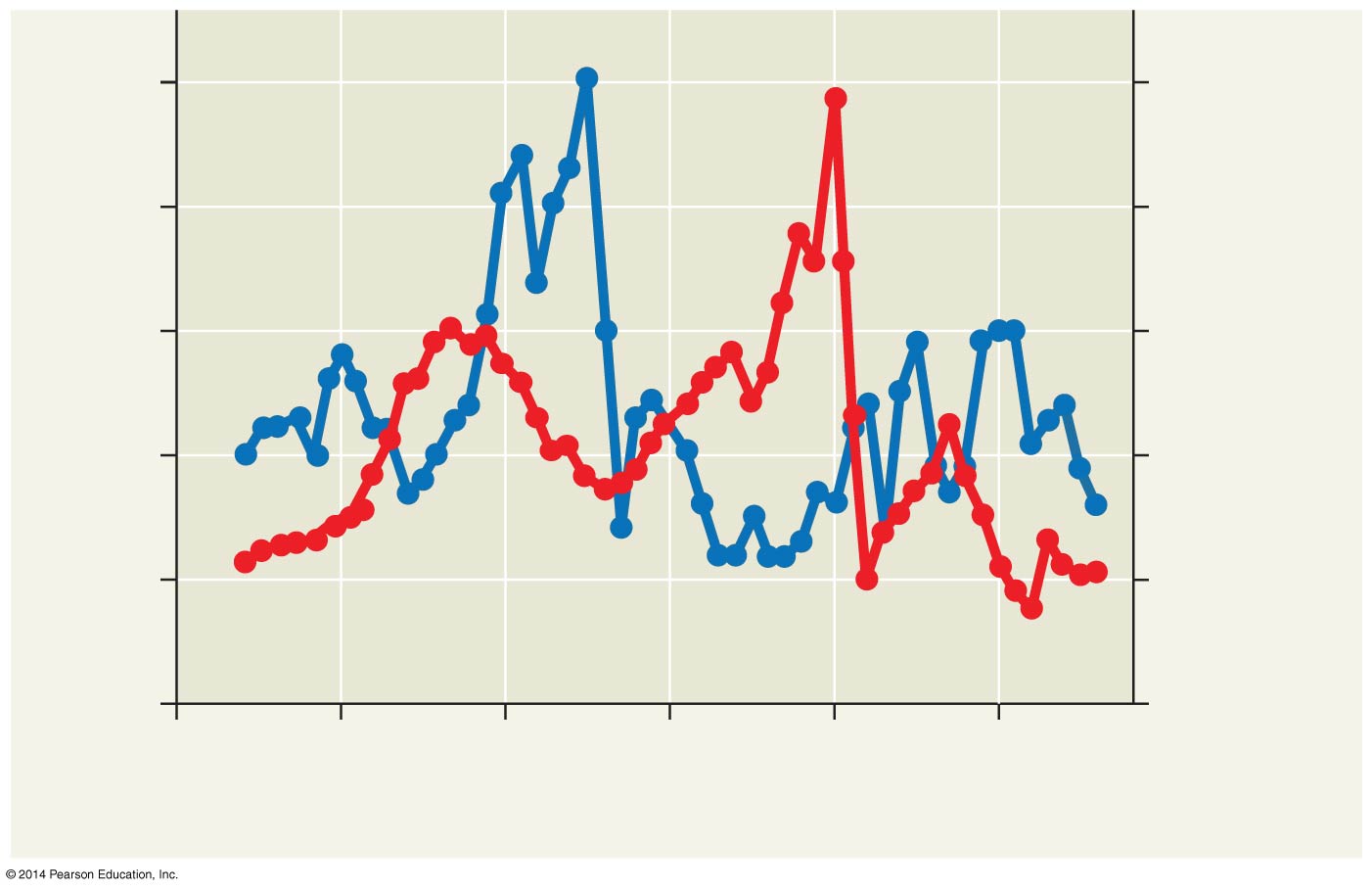 50
2,500
Wolves
Moose
40
2,000
1,500
30
Number of wolves
Number of moose
1,000
20
10
500
0
0
1955
1965
1975
1985
1995
2005
Year
[Speaker Notes: Figure 40.24 Fluctuations in moose and wolf populations on Isle Royale, 1959–2011]
Immigration, Emigration, and Metapopulations
Metapopulations are groups of populations linked by immigration and emigration
Local populations within a metapopulation occupy patches of suitable habitat surrounded by unsuitable habitat
Populations can be replaced in patches after extinction or established in new unoccupied habitats through migration
Figure 40.25
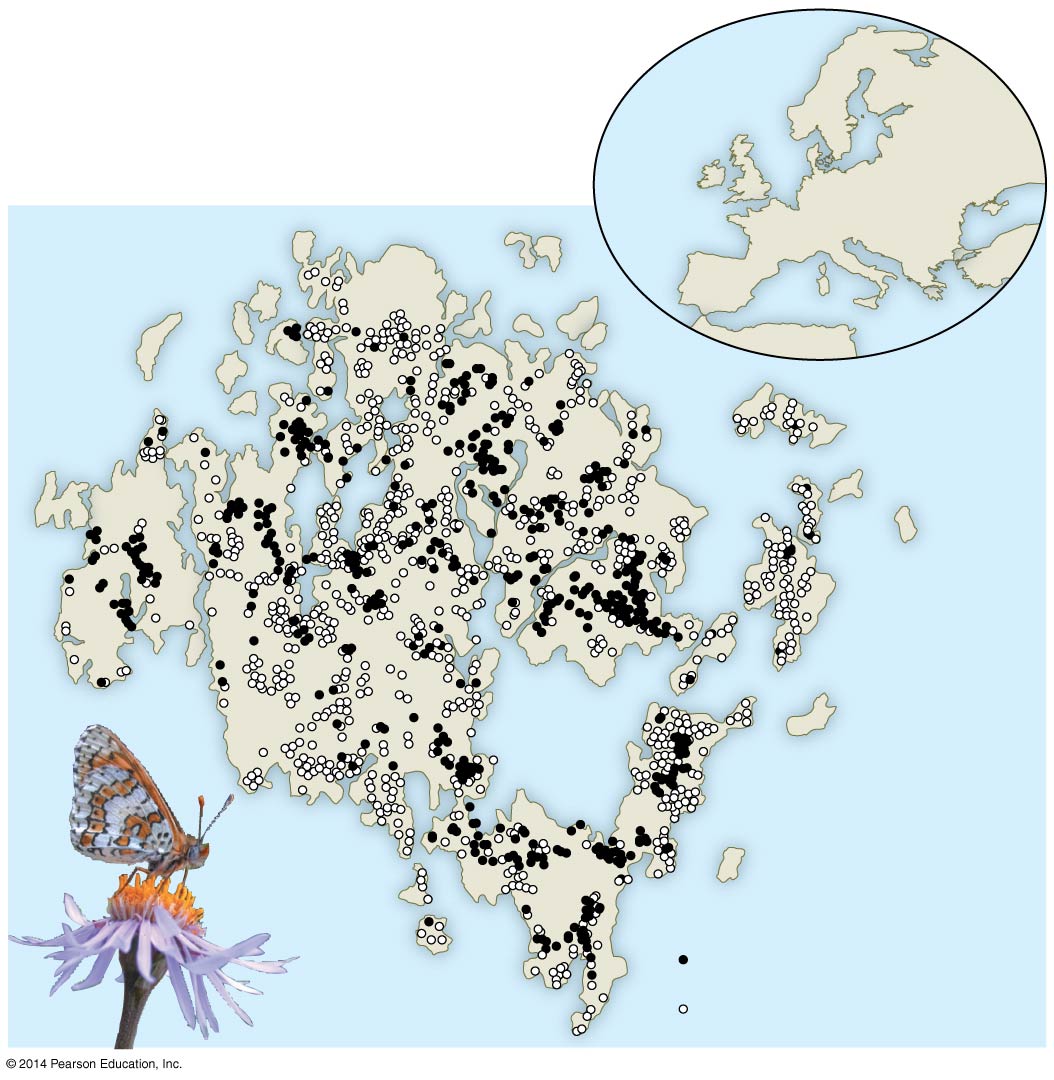 
Aland
Islands
EUROPE
Occupied patch
Unoccupied patch
5 km
[Speaker Notes: Figure 40.25 The Glanville fritillary: a metapopulation]
Figure 40.25a
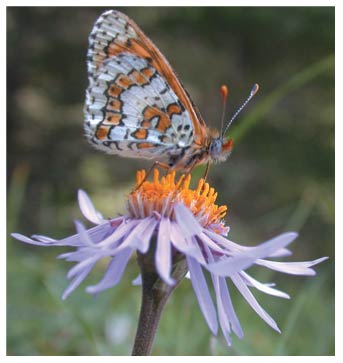 [Speaker Notes: Figure 40.25a The Glanville fritillary: a metapopulation (photo)]
Figure 40.UN01a
dN
dt
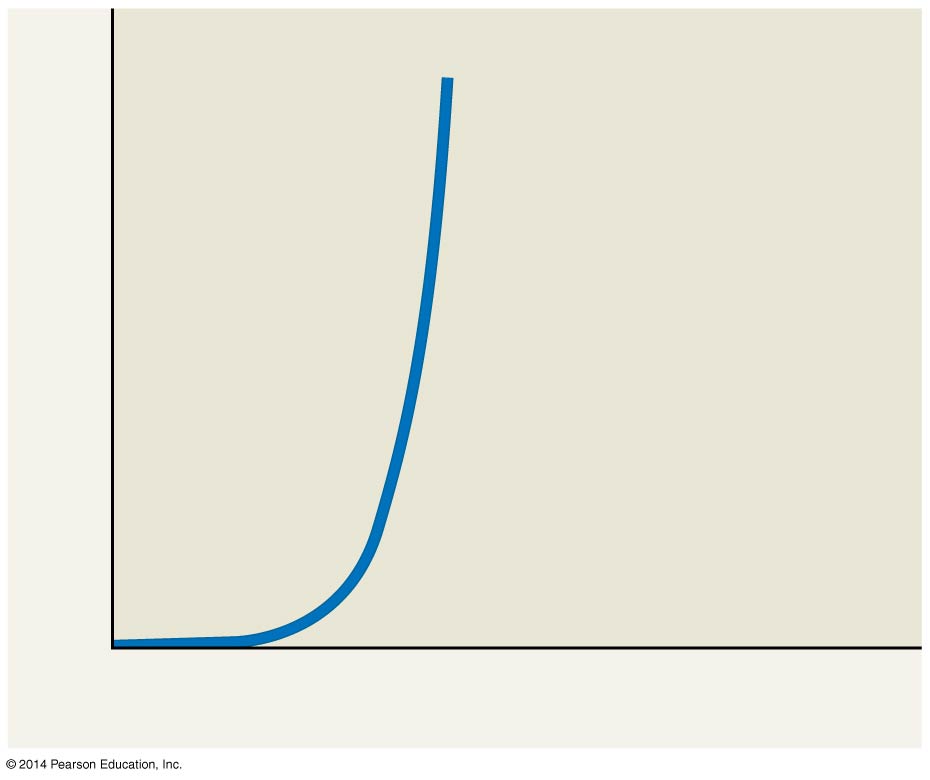  rmax N
Population size (N)
Number of generations
[Speaker Notes: Figure 40.UN01a Summary of key concepts: exponential and logistic models (part 1)]
Figure 40.UN01b
(K − N)
dN
K
dt
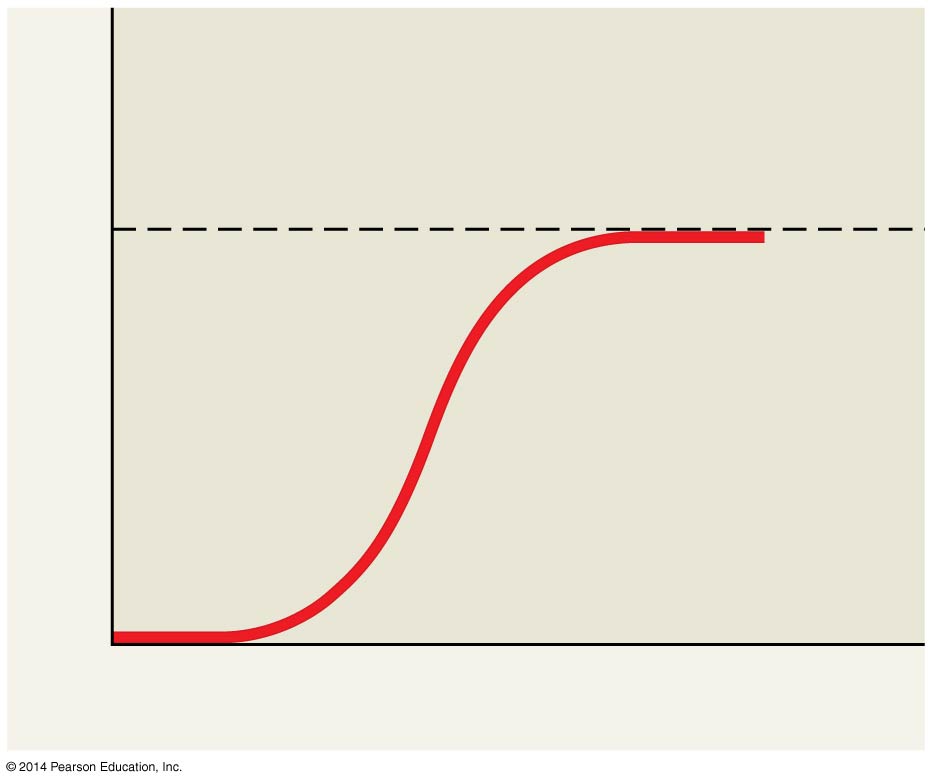 K  carrying capacity
Population size (N)
 rmax N
Number of generations
[Speaker Notes: Figure 40.UN01b Summary of key concepts: exponential and logistic models (part 2)]
Figure 40.UN02
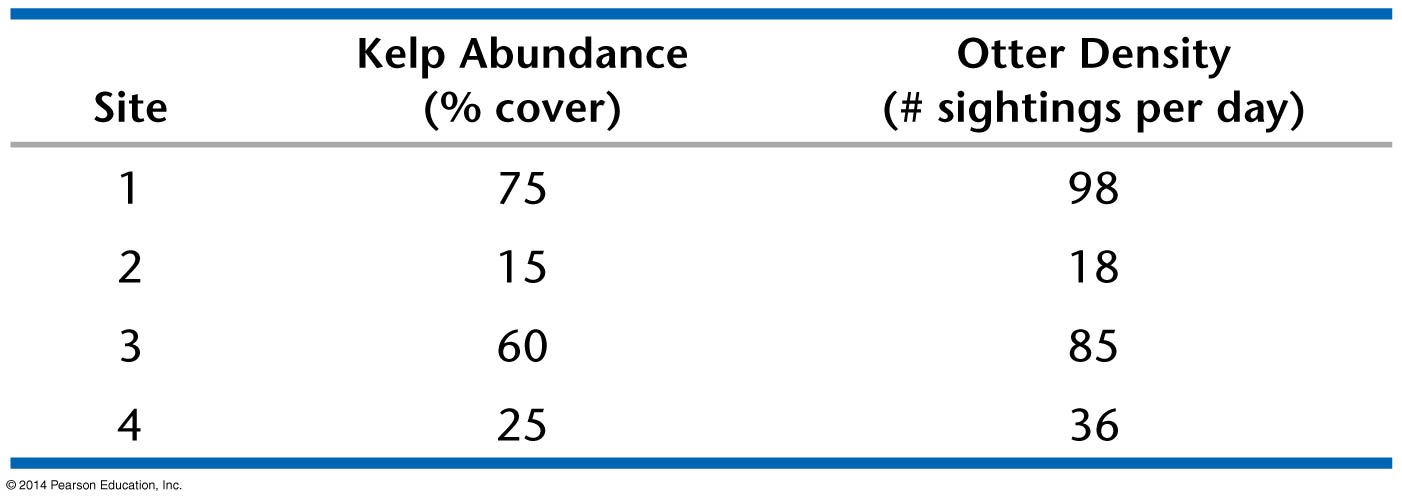 [Speaker Notes: Figure 40.UN02 Test your understanding, question 5 (kelp abundance)]
Figure 40.UN03
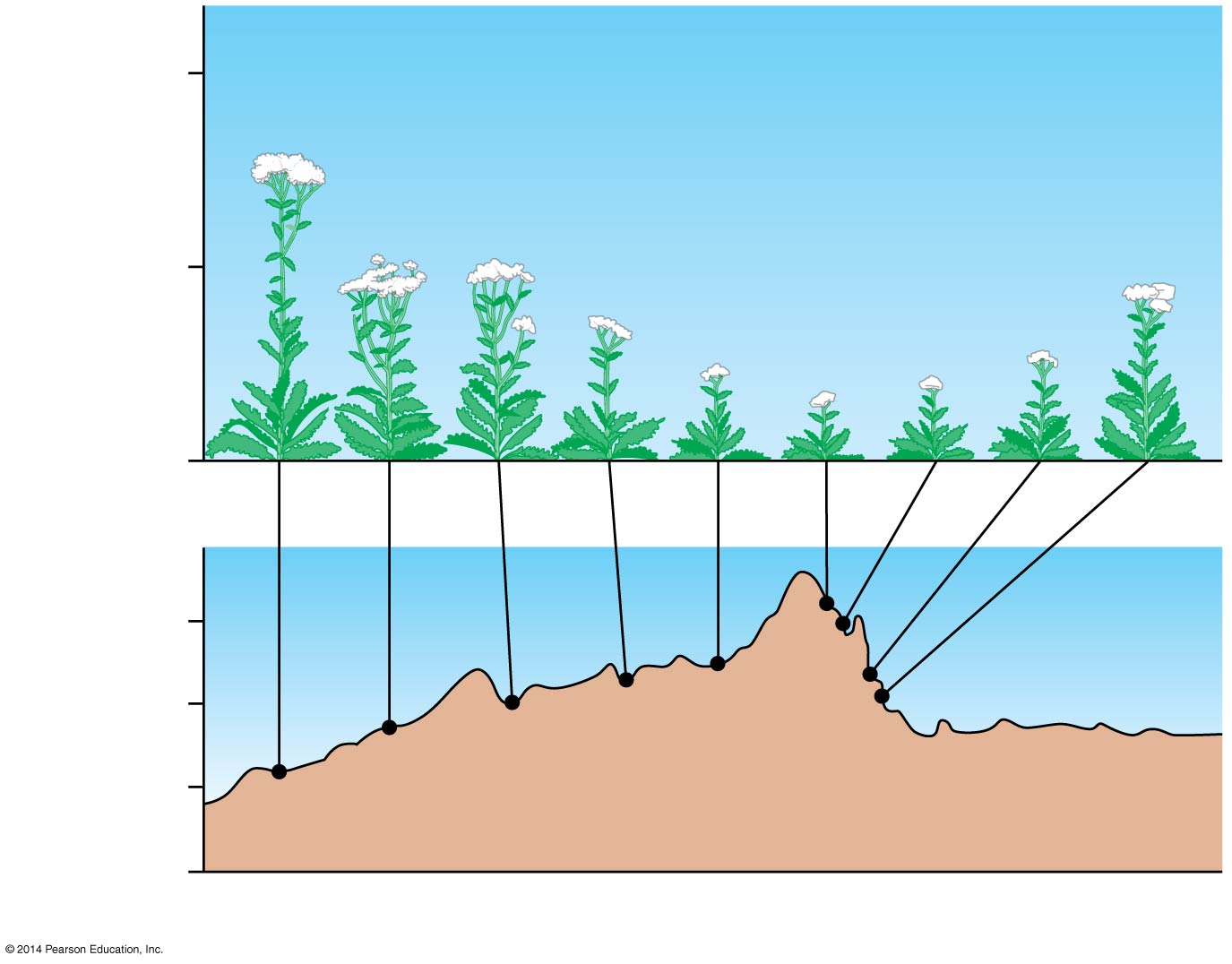 100
Mean height (cm)
50
0
3,000
Altitude (m)
2,000
Sierra Nevada
Great Basin
Plateau
1,000
0
Seed collection sites
[Speaker Notes: Figure 40.UN03 Test your understanding, question 7 (plant height and elevation)]